Making the Most Out of your Grant Application
Edward Caldwell, Kristi Ingram, Jen Ortiz, Margie Sheppard
NNLM Region 3
January 11, 2022
[Speaker Notes: Good afternoon, and welcome to Making the Most Out of your Grant Application. My name is Edward Caldwell, and I have the honor of facilitating this workshop with Kristi Ingram, Jen Ortiz and Margie Sheppard. You will have the opportunity to hear from them later in the workshop. 

●First, a reminder that everyone has been muted to cut down on background noise. If you have any questions or comments, please enter them into the chat box. Also, remember to select “All Participants” in the chat box for comments intended for everyone.
●During the workshop, we will ask a few questions. please enter your thoughts and ideas through the chat.  

●Today’s session will be recorded and made available for future viewing on our YouTube channel. The speaker slides have been made available, as a PDF and the link will be placed into the chat.
●Before we get started, we would like to see who’s joining us today for the workshop. If you can, please say hello, and enter your state in the chat.]
NNLM
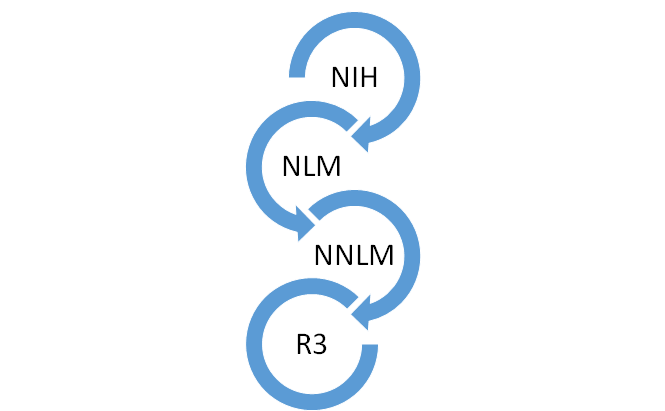 National Institutes of Health 
Nation's Research agency
27 institutes and offices
National Library of Medicine 
World's largest biomedical library
Network of the National 
Library of Medicine 
Program of the NLM comprised of 7 Regional 
Libraries (RMLs) and 3 offices
Region 3 (NNLM R3)
Serves Arkansas, Louisiana,
 Kansas, Missouri, Nebraska,
 Oklahoma, Texas.
[Speaker Notes: Before we get into our workshop today,  here is a little history about the National Institutes of Health: 
The National Institutes of Health is the nation’s leading medical research agency. Many of you might be more familiar with the National Cancer Institute which is one of the many institutes and centers at NIH.
•The National Library of Medicine is the world’s largest biomedical library which maintains and makes available a vast print collection and produces electronic information resources like MedlinePlus and PubMed.
•NNLM is the Network of the National Library of Medicine and is an outreach program of NLM.
•The NNLM is made up of 7 geographic regions. We are from Region 3, which serves Arkansas, Louisiana, Kansas, Missouri, Nebraska, Oklahoma, and Texas and our office is located at the University of North Texas Health Science Center at Fort Worth.]
Network of the National Library of Medicine (NNLM)
The mission of NNLM is to advance the progress of medicine and improve the  public health by:
Providing all U.S health professionals with equal access to biomedical information.
Improving the public's access to information to enable them to make informed decisions about their health.
[Speaker Notes: At NNLM, our mission is to provide equal access to biomedical information to health professionals as well as access to quality health information for the general public so they are better able to make informed decisions about their health.
We do this through resources on our website, funding of projects, webinars, and in person trainings – just like this one.]
Objectives
[Speaker Notes: Over the next two hours, we will

Discuss grants available including those from NNLM Region 3 
Explain the different section of a grant application
Identify documents to include with a grant proposal
Describe elements of the budget proposal
Identify common mistakes made by proposal writers]
Locating Funding
[Speaker Notes: To write a successful grant proposal, you need to identify the funding source for your project. This will give you the information you need to write your application. 

Question for the audience: Where do you look for grant money? If you can share one resource, please do so in the chat? Thank you all for sharing, and we are grateful that you shared those resources with us. 


They are all excellent, and we will elaborate on some of them. The first resource we would like to highlight is the Network of National Library of Medicine.]
Network of the National Library of Medicine
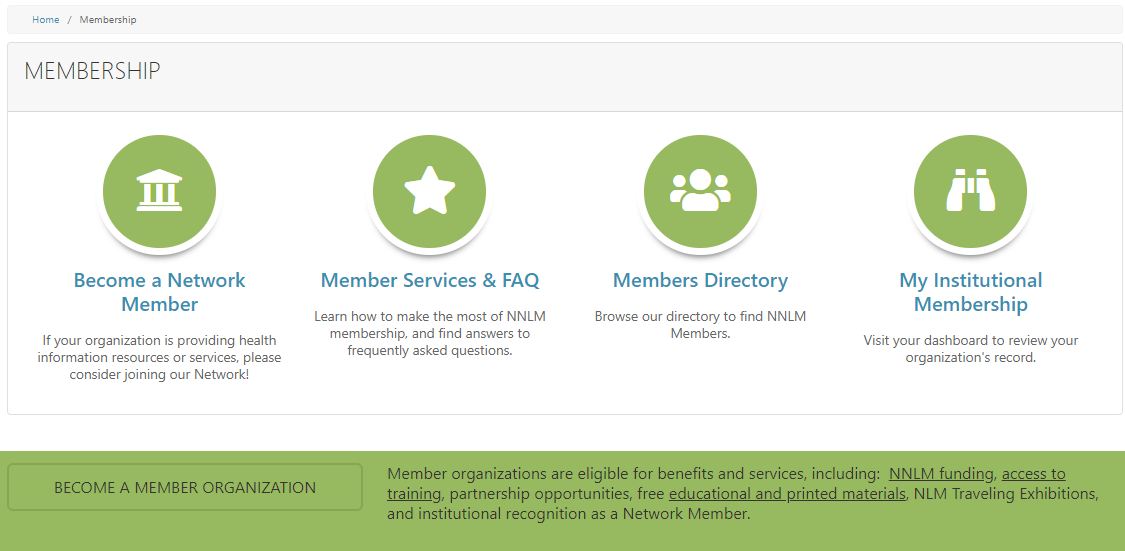 [Speaker Notes: A membership in the Network of the National Library of Medicine is completely free and easy to join. When you join, you will have access to funding opportunities, professional development, training, and more. If you have any questions on becoming a member, we can help you join our Region or a region that's near you. 

Source: https://nnlm.gov/about/regions/region3]
Funding Opportunities
[Speaker Notes: Once you join our network, you will have access to our funding opportunities. Being a member allow you to sort through funding opportunities from our regions, and to see national funding opportunities from programs like the All of US program.  Please make sure you select the region you're in to find the funding opportunites that's best for you.  

If you are in region 3, you can also see our funding opportunities and more on the Gibson D Lewis Library page. Let's take a look at what's available on our additional page.]
NNLM Region 3
[Speaker Notes: I really like our website because it's simple and easy to navigate. We have news, information about our office, open funding opportunities, how to join us for our monthly webinar called Health Bytes. Which by the way, will take place tomorrow at 10 am CT. We will be discussing the use of podcasts to reduce misinformation in the time of COVID 19: a collaboration of librarians, healthcare providers and community organizations. 

You can also find our newsletter , and see a complete list of the awesome individuals in our office on our website.  If you click on funding opportunities.  you will see what's available in our region.]
Open Funding Opportunities
[Speaker Notes: We have funding opportunities available throughout the year from Outreach awards, exhibit awards, and professional development opportunities. Our newest Tribal Health award provide support for projects that improve health information literacy and increase the ability of American Indian communities and individuals, and Tribal Nations to find and use health information.

Occasionally, reading  grants can be confusing, so we want to eliminate any uncertainty when applying for grants.  You should carefully read the announcement, and if there is any confusion in the application, please contact us. We want to make sure that you have a positive  grant experience, so we are here to help.]
NIH Grants & Funding
[Speaker Notes: Having no idea what the language or lingo of a grant means can be a barrier. If you don't know the language, don't worry, there are free resources to help. NIH is a great place to locate funds but it's a great place full of free resources. NIH has a glossary and acronym guide that will help you understand any word in a grant. Some of the most common grant acronyms are RFPs, RFAs, CFAs, FOAs, PAs, LOIs, and Letters of Application. What do these terms mean?]
Grant "lingo" - Acronyms
[Speaker Notes: Using the NIH glossary, let's describe some grant lingo. 

RFP or Request for proposal announces that NIH would like to award a contract to a certain need. 

RFA or Request for Application is a formal statement that solicits grant or cooperative agreement applications in a well defined scientific area to accomplish program objectives. 

CFA or Call for Application

FOA or Funding Opportunity Announcement is a publicly available document by which a Federal Agency makes known its intentions to award discretionary grants or cooperative agreements, usually as a result of competition for funds.

Program Announcement 

LOI or Letter of Intent -   usually includes the name, address and phone number of the Private Investigator, identifies other key personnel and participating institutions, and the Request For Application or Program Announcement identification.

Letter of Application

https://grants.nih.gov/grants/glossary.htm]
Who are the funders?
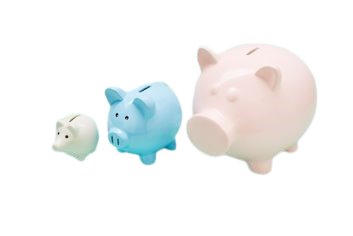 Government
Federal, State, and Local
Foundation
Private, Corporate, and Community
Associations
MLA, ALA, 
Small Businesses
School Districts (internal)
[Speaker Notes: Question for the audience: can you all think of any other types of funders? If you can, please share some of the funders in the chat box.  

It is everyone's dream to receive grants over one million dollars. In reality, smaller grants can have just as much of an impact on the community as larger ones. When you start small, you gain the confidence and credibility you need to apply for larger grants in the future. 


The first place I would look for funding is with the government. Grants.gov is an excellent resource for finding funding. A few examples of government funding are the United States Department of Health and Human Services, National Institutes of Health, Centers for Medicare & Medicaid Services, Health Resources and Services Administration, and the Network of the National Library of Medicine. 

Look for funding opportunities outside the government websites through foundations. There are various types of foundations with different priorities and funding requirements. However, there are over 3000 foundations in the Dallas Fort Worth area that offer grant funding opportunities to the community. Please make sure you check your communities for foundations that's offering funding through grants. 

There are grants available for small businesses. Start by looking for small business grants on the U.S. for small business association website. Associations list funding opportunities throughout the country on their websites, and you may find grants that will allow you to attend their conferences. 

For university staff, there may be grants available from within your institution that’s great. But, if you haven’t had luck with those open your search to other grant funders. 
If any of you are at a university, universities often have subscriptions to databases to search for funders like (like Pivot).]
Find Grants – Candid.org
[Speaker Notes: The Foundation Center and GuideStar combined forces and are now called Candid. Candid.org has a database where you can search for grants, but there is usually a cost for subscribing to the database. However there are libraries, community foundations, and other nonprofit resource centers located across the U.S. and several countries. These locations are paying or have partnered with the Foundation to offer access to the database to their patrons. 

-Use this map to find a network location near you. Candid provides free funding information through these 400 Funding Information Network locations (formerly called Cooperating Collections) —So, you can access the database for FREE if you physically go to one of these Funding Information Network location centers, of which there are 400. Find the map on their website to find the location closest to you. 


As a reminder, a membership to any public library is free and libraries make excellent partners for community projects.



Source: www.candid.org]
GRANTS.GOV
[Speaker Notes: The Grants.gov program management office was established, in 2002, as a part of the President's Management Agenda. Managed by the Department of Health and Human Services, Grants.gov is an E-Government initiative operating under the governance of the Office of Management and Budget.

 Today, the Grants.gov system houses information on over 1,000 grant programs and vets grant applications for federal grant-making agencies.


Source: https://www.grants.gov/support/about-grants-gov.html]
Institute of Museum and Library Services
[Speaker Notes: The mission of the Institute of Museum and Library Services is to advance, support, and empower America’s museums, libraries, and related organizations through grantmaking, research, and policy development. In 2020, they awarded over 200 million dollars in funding.]
What to know about Government Grants
Government grants require an application.
Government agencies will never call, text, message you on social media, or email to ask for your Social Security, bank account, or credit card number.
No Government agency will ask you to pay via gift card, money transfer, or cryptocurrency.
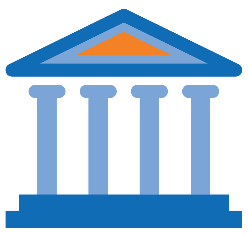 [Speaker Notes: When applying for government grants, here are some thing you should remember:

•Government grants require an application, and they are always for a purpose..
•Government agencies will never call, text, message you on social media, or email to ask for your Social Security, bank account, or credit card number. In fact, no matter who they say they are, don’t give out that information. Once a scammer has your information, they can steal money from your account, or your identity.
•The only place you can find a list of all available federal grants is at grants.gov. And that list is free. No government agency will ever contact you to demand that you pay to get a grant. And no government agency will ever ask you to pay with a gift card, cash reload card, by money transfer, or with cryptocurrency. Not for a grant, and not ever.

Source: https://www.consumer.ftc.gov/articles/government-grant-scams


After you have identified what agency you will like to apply to for funding, you want to make sure you know what the agency is asking of you in the grant proposal. Next, Margie will walk you through the steps you need to take when reviewing a grant proposal in our office. However, these steps can be applied to almost any grant.]
Know your Grant
[Speaker Notes: MMS Thanks Edward for that great intro to grants! Next, we will explore what to do when looking for funding and explore the different parts of Grant Proposal application!]
What is a Grant Proposal?
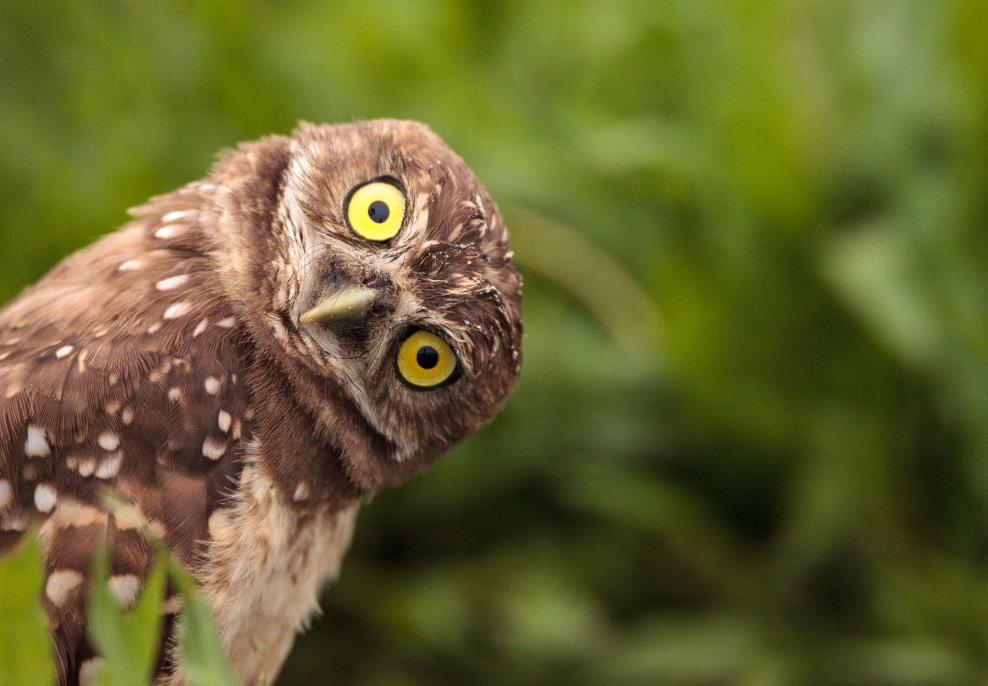 [Speaker Notes: MMS  To get you thinking about funding and understand where you all are coming from, We want to get an idea about what you think when you hear the words Grant Proposal. If I say NNLM Region 3 has funding available, and we are accepting grant proposals what do you think about?  We would like to see what those words mean to you so please put your answers in the chat!  We will give some time to add your thoughts. If don't want to add your thoughts in the chat just think about it as we go forward with the presentation.]
2           What is a Grant Proposal?
An application
A set of documents that is submitted to an organization with the explicit intent of securing funding for a research project.
A clear and concise presentation of what you are proposing to do before it happens.

                                                 Image by Donna B. McNicol from Pixabay
[Speaker Notes: MMS Those are all great answers!  The point is if you are feeling unsure or confused or maybe you are seasoned proposal writer, we want you to be better equipped to seek opportunities for funding!
When we talk about a grant proposal it is all of the things mentioned in the chat. Officially It is a very clear, direct document written to a particular organization or funding agency with the purpose of persuading the reviewers to provide you with support because:
You have an important and fully considered plan to advance a valuable cause and
You are responsible and capable of realizing that plan!


Most staff members in nonprofit organizations define a grant proposal as a request for money. However, that definition is only superficially correct. To achieve the best results for your  community and the project focus group, nonprofits need to think of grants in a different way.
First,  consider grants from a funder’s point of view. For funders, a grant award is an investment in positive change. It’s a tool they use for having an impact on issues they care about.
Next, consider grants from a mission-focused perspective. Since the point of a grant award is impact rather than money, the real point of a grant proposal is to rally the necessary resources to help a nonprofit fulfill its purpose. A grant is another tool nonprofits use to address important issues within their communities.
Definitions do matter. Defining grant proposals accurately can help both funders and nonprofits work together more productively. A grant proposal is actually a call to action. It’s a request that a funder join the nonprofit as a partner in achieving specific results. At its best, a grant proposal is a cogent, persuasive, well-supported argument for change.]
Getting Started
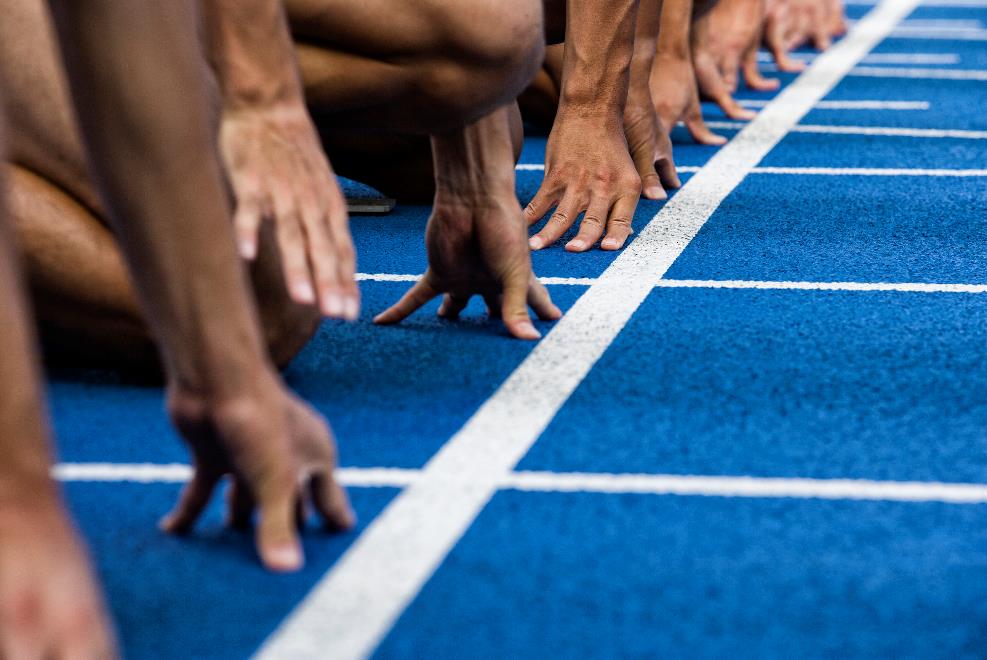 Before you start, you need to prepare. 
Define your fundraising goals.
Estimate the cost.
Develop the timeline of your project.
Find prospective grants.
Refer to examples.
[Speaker Notes: MMS Now that we know what a proposal is there are a few things you should consider before you  start writing your grant proposal.  You’ll want to make sure that you:

Prepare
develop a specific, meaningful, actionable plan for what you want to do and why you want to do it;
consider how your plan will achieve positive results;

Next Define fundraising goals
Are you looking for 100% funding from a grant or do you have other sources of funding for the project? Are there community partners with the same mission you have that could provide support in the way of funding a part of the proposal?

Third Estimate the costs
Kristi will be covering the budget later but you should:
Have a general idea of what the project will cost to implement.  
Include cost such as materials, labor, travel when coming up with an estimate
Consider how you plan to sustain the project if this is a goal or objective of the project

 Next Create a timeline 
This will help you manage all activities from the Pre-award phase through the award phase to the post award wrap up phase.

Now you can Find prospective grants
Using the resources Edward mentioned locate a granting organization or source that funds projects like the one you have in mind; 
research for potential grants and once you find one that fists, research the organization to make sure that its mission aligns with your plan;
review the organization’s proposal guidelines; and

And finally Find Examples
Check out sample proposals that were successful in getting an award from your institution, peers, and/or other organization.
These can come in handy!]
Getting Started Checklist
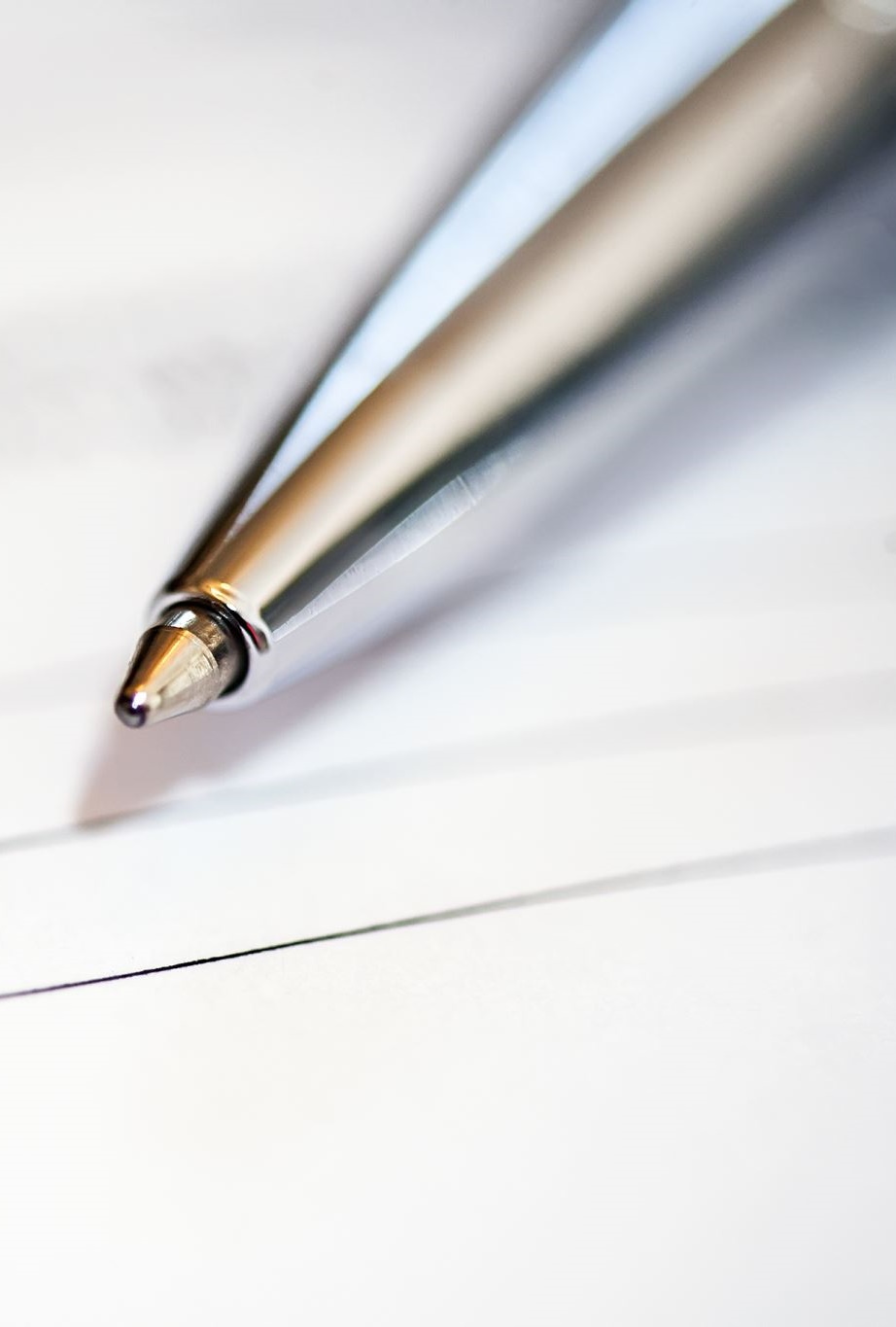 The grant process encompasses a lot of steps that are completed by different groups. Below is a checklist of the main steps in this process with links to more detailed information on each one.
□ Familiarize yourself with the overall Grants Lifecycle
□ Determine your eligibility for funding opportunities on Grants.gov
□ Identify the right types of funding opportunities for you
□ Learn about the reporting requirements you will need to comply with if awarded funding
□ Search for the specific grant you will apply for
□ Confirm that you are eligible to apply for that grant
□ Register with Grants.gov
□ Apply for the grant
[Speaker Notes: MMS - using a checklist is a great way to get organized when starting the proposal process. Here is an example of a checklist for getting started found on the Grants.gov website.  It is a list of steps to help you get started when applying for federal grants but can be adapted for any application process.  We have include a link to this in our  resource guide if you are interested in using it.  No matter what you decide to use, I highly recommend having a checklist to keep you on track. There is something about checking off boxes!!]
Conduct Grant Research
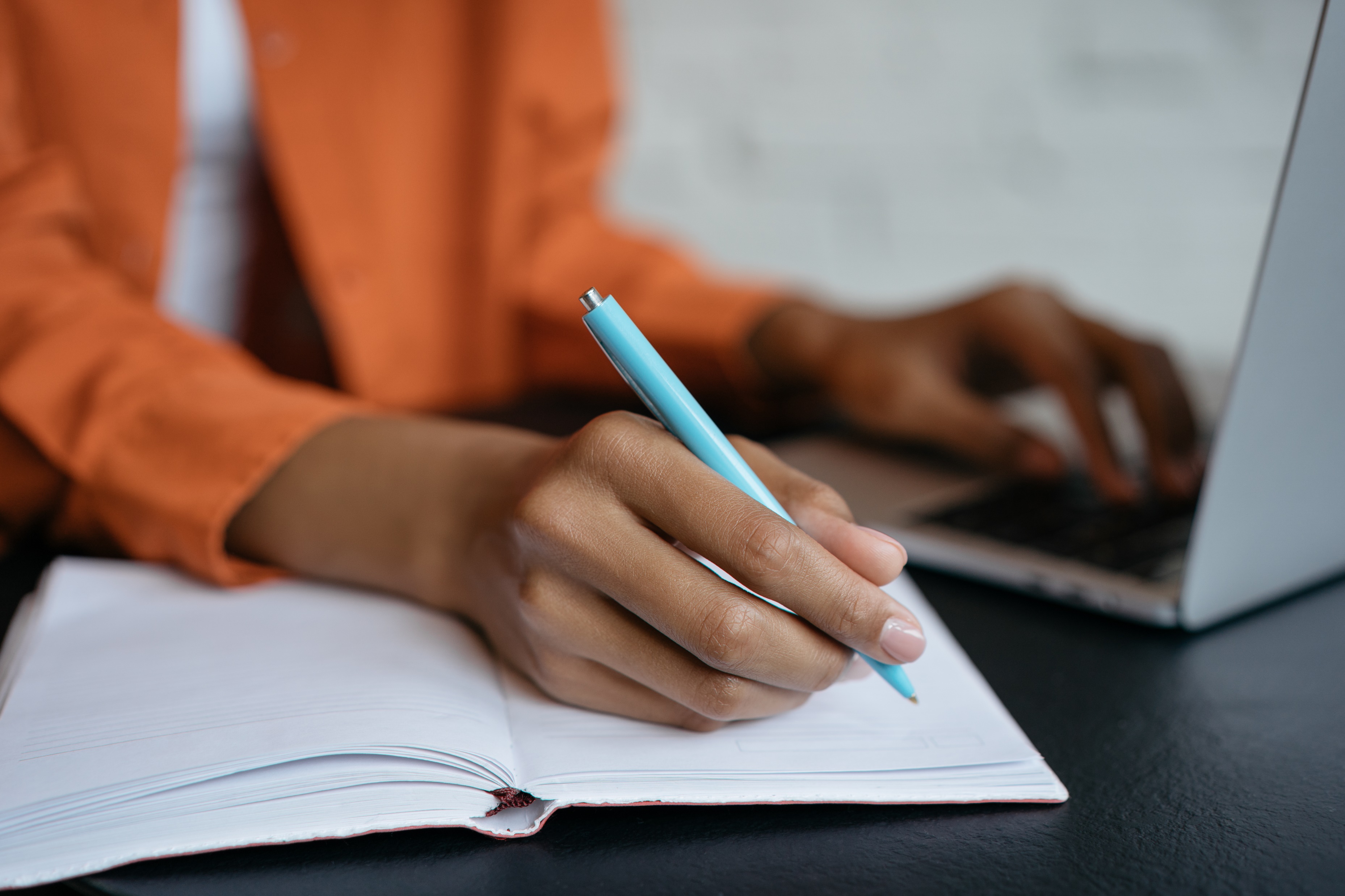 Know what you need.
Narrow down your list.
Begin your search.
Know your funder.
Pay attention to details.
[Speaker Notes: MMS  I mentioned researching the funder earlier however there is a little more to grant researching than that. 

First, you need to Know what you need:
Before you even begin the grant researching process, it’s a good idea to look at your organization and determine what you need. While you don’t have to pay any funds back with grants, the majority of funders want you to tell them exactly how you plan to use their money and the specific ways you plan to spend it. As you get into fleshing out your research process, you’ll need to know the answer to that question.

Next Narrow down your list:
Knowing what you need also helps you narrow down your list to the grants that best fit your needs. Applying for grants can be a long and sometimes tedious process. It might be appealing to have dozens of grants to apply to, but in reality, you want to have a shortlist of just a handful where you think you have a good chance of getting funding.

Next Begin your search
Once you have completes steps one and two Now you can start your search in earnest. With your funding needs and criteria set, you’ll have a much easier time determining which grants should be added to your list or ignored.
Keep in mind, this part of the process can take a while, so plan for it.  As you learn about funding, You might consider setting up a calendar on a biannual or quarterly basis, so you don’t miss any new grants throughout the year.

 Pay attention to details
One last thing to remember: Most grants have all sorts of qualifications and requirements, both for applying and for spending the funds. These aren’t merely suggestions but an essential part of the grant process. If you miss any of these, you may need to resubmit your proposal or be disqualified entirely.
So, keep track of any particular requirements or qualifications that stand out or are unique for specific grants.]
Best Practices for Grant Research
[Speaker Notes: Here are some best practices for you to consider!

Keep track
As soon as you start digging into the grant funding process, you’ll quickly learn there are lots of dates, not to mention the paperwork, to keep your eye on. So, your best bet is to develop a system that allows you to keep track of important deadlines. Determine what will work best for you —be it a spreadsheet, calendar, or project management tool — and get everything you need on it.

Create your grant library
You probably have spent lots of time researching opportunities.  Don't let that new found information go to waste! Compile everything you have learned in one place for future reference! It may come in handy!

Build a template for applications 
If there’s one no-no you want to avoid, it’s copying and pasting your entire grant proposal and submitting the same thing to all your prospective funders. However, that doesn’t mean there won’t be elements or sections you can essentially reuse, with a bit of tweaking. Create a template grant proposal document that you can build off of when you apply.

Establish a network
If your organization is looking at local or community grants, check in with past winners and applicants and ask about their experience applying for grants. You’ll likely learn a variety of tips and tricks you might not have otherwise considered that can help strengthen your application.

Know your needs
I mentioned this earlier but it deserves repeating! Look at your organization first. Know how much funding you need, what you need it for, and how you plan to spend it. That can help you immediately start your research with a much more targeted list of granting organizations.]
Initiate contact
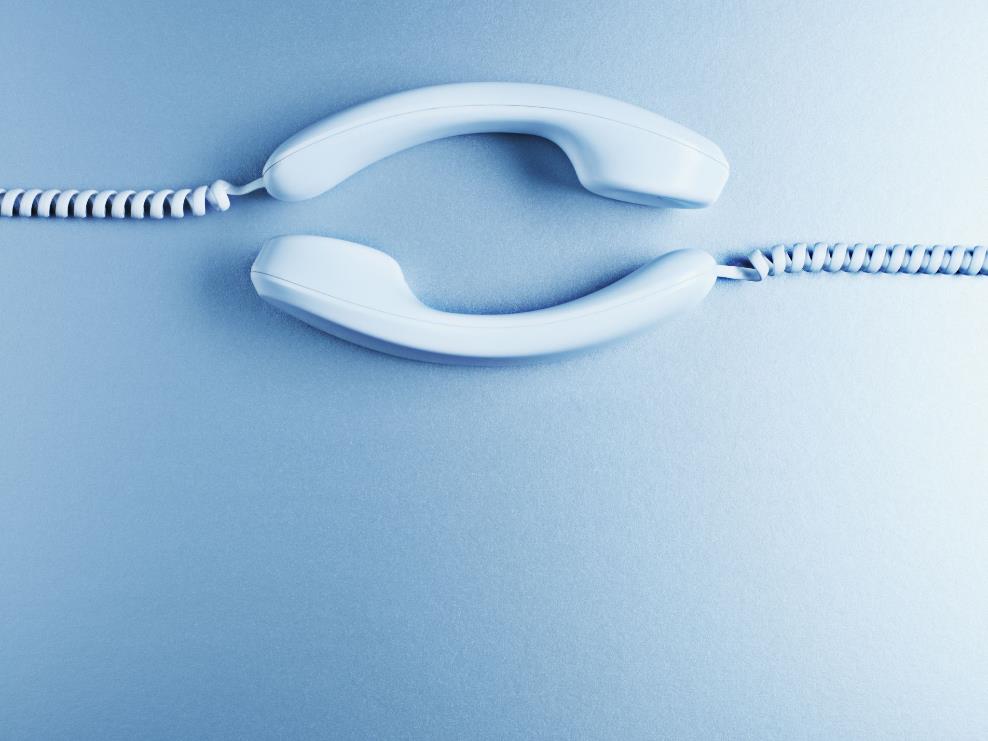 Contact the funding organization!
[Speaker Notes: And initiate contact! 
If you have questions, never hesitate to call up the funding organization and ask for clarification. They are often happy to help.  Those of us in Region 3 love to discuss project ideas and so do other coordinators in the other 6 regions so Reach out.  We love to award funding, serve as liaisons and see your project come to fuitition!]
Getting to Know the Grant
[Speaker Notes: MMS So You've found the right grant for your organization's needs, you've done the planning and you are ready to begin the steps for submitting a proposal. Now what

One of the first steps you should take is to get familiar with the award you have decided to apply for.  The next section will be presented with NNLM grants in mind but this information is typical for most grant applications. In the case of NNLM grants, this information can be found in the Request for Proposal AKA RFP.

Within this document you will find all of the information about the award and what you need to provide in the proposal to get funding.
Lets take a look at each section...]
Funding Information
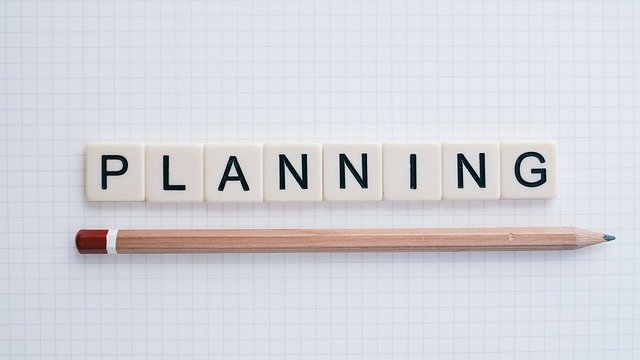 Period of Performance​​
Amount ​​
Number of Awards Available​​
Application Deadline




Image by inspireus from Pixabay
[Speaker Notes: MMS The first section in most awards is the Funding Information.  Here is where you will find important details about the award such as:
 
Period of Performance – This lists the dates for the beginning and ending the project performance period or when you can start the project and when it needs to be wrapped up. 
Amount – This is where you can find the maximum amount of funding for the award.  However, you can ask for less if your project fits the criteria.
Number of Awards Available – Sometimes there are multiple awards available versus just one
Application Deadline – Some applications have a hard deadline but Some awards are ongoing such as professional development awards.  Just make sure you know the deadline.]
Description of the Award
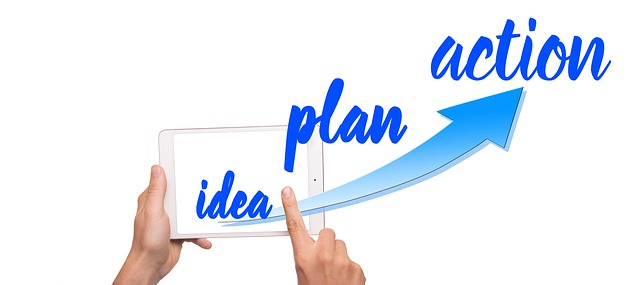 Mission of the funder
Primary aims of award
Purpose of award





Image by Gerd Altmann from Pixabay
[Speaker Notes: MMS The second section describes elements of the award. Such as: 

The Mission of the funder
This is were you will learn about the funder.  This may include the mission, vision and information about the goals and objectives the funder has for the work they do.
In the case of  NNLM the main goals are to work through libraries and other members to support a highly trained workforce for biomedical and health information resources and data, improve health literacy, and increase health equity through information.  I suggest taking a deeper look at any organization you are thinking of submitting proposals to. It is important to make sure the mission, vision and goals of an organization align with your organization's.  This is especially important if you need to gain support of a board or administration before applying. 

Primary aims of the award
In this section you will find out if the project you have in mind aligns with the primary aims of the organization. For instance, the primary aims of awards offered by NNLM Regional Medical Libraries are to widen access to and awareness of health information resources, with a focus on those resources provided by the NLM.  Just make sure your project fits the aims.

Purpose of the award
This section provides a reason the award is being offered.  The Health Information Outreach Award offered by Region 3 for the coming year provides support for projects that improve health information literacy and increase the ability of consumers caregivers, students, and other members of the public to find and use health information. Bear in mind this can cover a wide range od potential projects so be creative!]
Proposal Requirement and Preferences
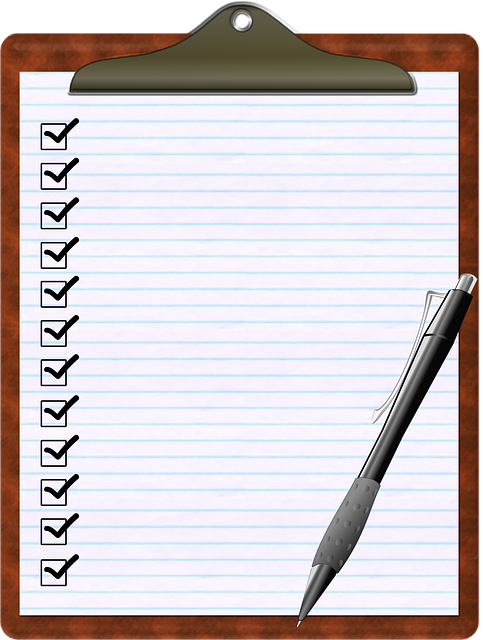 What must be included
One or more NLM Resource
PubMed
ClinicalTrials.gov
MedlinePlus
Preferences
Unique to each award
[Speaker Notes: All applications provide information about what is required when submitting a proposal. Take a close look at what is needed and make sure you address the requirements in the proposal.
For instance: NNLM awards require one or more NLM resource be included in the project.  This can be the use of materials found in NLM resources for teaching purposes, to build toolkits or to impart health information.

Preferences refers to what the funder will be looking for when reviewing the proposal. This usually refers to increasing information access, prioritizing underrepresented populations, geographic locations that are typically underserved and other demographics that contribute to unequal access to health information.]
Potential Project ideas
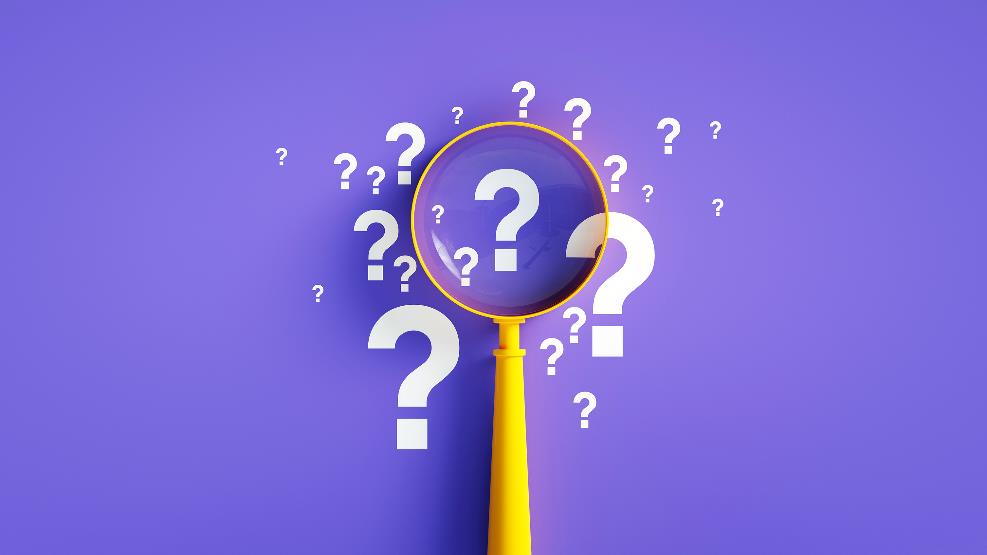 Training
Technology for health information access
Technology for research
Development of educational materials 
Train-the-trainer program
[Speaker Notes: MMS 
Some RFPs include Project ideas.  These could be based on previously funded projects and are ideas to help you finalize your idea.]
Eligibility Requirements
Institution or organization must be a Network Member of the NNLM
Research projects may require a disclosure statement 









Image by svilen001 from FreeImages
[Speaker Notes: MMS 
Determining whether you are eligible to apply for and receive a federal grant or any grant for that matter is very important. If you are not legally eligible for a specific funding opportunity, you would waste a lot of time and money completing the application process when you cannot actually receive the grant.

In the case of NNLM  grants, the organization must be a Network Member and be located in the region offering the funding.  The exception is All of Us funding opportunities that are promoted throughout all 7 regions.  

Regarding project that conduct research
Some regions may require special documentation if research is going to take place and NNLM grants do not apply to research using human subjects.


Just make sure your organization fits the eligibility requirements by reading this section!]
Do's and Don'ts
[Speaker Notes: MMS 

To recap here are a few Do's and Don't to think about!]
Additional Information
Grant Writing Resources, 508 Compliance, Reporting Requirements, Application Review and Scoring Criteria.
[Speaker Notes: Beyond the application overview NNLM grants provide a section called Additional Information.  Here  you can find grant writing resources, 508 Compliance requirements,  reporting requirements throughout the funding cycle and how the proposal is scored.
 Now I will pass this over to Jen who will take you through the application overview]
Application Overview
[Speaker Notes: JO Expand on each opportunity and what we have to offer. 

Transition: Occasionally, reading  grants can be confusing, so we want to eliminate any uncertainty when applying for grants.  You should carefully read the announcement, and if there is any confusion in the application, please contact us. We want to make sure that you have a positive  grant experience, so we are here to help. 

So you’ve done your research about all of the grants that are available and you’ve found one that seems perfect for you or your team to apply for. You may have already done this, but you’re going to want to read over the entire request and see what is required of you. Depending on your organization, you may need to speak to other departments to get certain information or approval and it could take a while. Even if you were a pro at pulling all-nighters in college and turning in papers on time, you’re not going to be able to do that with most grant applications.]
Elements of Your Application
1. Full Project Proposal (Project Information, Project Narrative, Budget)
2. Direct Beneficiaries / Populations Served checklist
3. CVs/Resumes
4. SF424 R&R Budget Sheet
5. F&A rate agreement (if applicable)
6. IRB determination letter (if applicable)
7. Letters of support (optional)
[Speaker Notes: JO- You’ll want to have all of these documents together so that you can send them in one email. You’ll notice that some of these items are optional or say “if applicable”. Take a look at these to see if you will need these for your application. I’ll go over these in more detail. Budgets are a very important part of the process, and my colleague Kristi is going to speak more on that specifically.  I will go ahead and briefly discuss number 6.  The RML does not fund projects that involve human subjects research. Some organizations may have an Institutional Review Board that can generate a determination letter that shows that your project does not meet regulatory definitions. Inquire within your organization if you’re unsure.]
Project Information
Lead Organization: List the institution that will lead and receive funding to conduct the proposed project.
Project Lead: Enter the name of the person coordinating this project.
Institution Tax ID: Enter the 9-digit tax identification number for your institution.
Institution DUNS Number: Changing to Unique Entity Identifier (SAM) created in SAM.gov in 2022.
Have you/your institution previously received NNLM funding in the current grant cycle?  Yes, No, or I don’t know.
Amount Requested: The amount specified should not exceed the limit established by the RML.
[Speaker Notes: JO-Let’s start with the full project proposal and what that consists of. 
The first page is project information. This is just one page to give us the basic information of the proposal. It’s essentially the cover sheet for your proposal. 
We ask for the lead organization. While several organizations may be working together on this grant, our office will be contracting with one organization that will be responsible for submitting invoices and being reimbursed. Krist will cover that in more detail, but we want to know who will be the lead organization. This organization will need to be an NNLM member organization.
Then we want to know who the project lead is. Several people may be working to write this proposal, and I highly suggest you do gather a team to do this, but we want the name of one contact person, especially if we have questions or need to speak with you about possible changes to make the grant fundable. 

We’ll then need the Tax ID of your organization and the institutional DUNS number. Beginning in April, you’ll need a Unique Entity Identifier (SAM) created in SAM.gov, so you’ll want to reach out to the person in your organization who would be responsible for creating this. It could take some time to identify the correct person and make sure this has been created, so I suggest you start working on this now. 

We’ll ask if your institution applied for funding in the current grant cycle, which began on May 1, 2021. If you're not sure, you can contact us and we can let you know. 

The final thing we want on this first page is the total amount you are requesting. We have grants for several different amounts and if you only need $24999, instead of the full $25000 this is where you’d let us know. Make sure the amount you are requesting does not exceed the amount available for the particular grant you are applying for.]
Project Narrative
Project Title
Project Summary
Partner Organizations
Training to be Provided?
Proposed Start/End Dates
This Photo by Unknown author is licensed under CC BY-SA-NC.
[Speaker Notes: JO]
Project Snapshot
Evidence of Need
Project Goals and Objectives
Implementation
Schedule/Timeline
Evaluation Plan
Publicity/Promotion
Continuity/Sustainability Plan
Personnel Qualifications
This Photo by Unknown author is licensed under CC BY-SA-NC.
[Speaker Notes: JO- The narrative is where you tell us the story of what you want to do, why it’s important, and how you will measure the impact of your project. Remember, this will be read by people who aren’t familiar with your community or your organization. Make sure not to use any jargon or acronyms that would be unfamiliar to people outside your organization. NNLM staff have diverse backgrounds so you want to provide details. If in doubt, give more information. If you give statistics on your community, such as demographic information, please provide the sources. 
You’ll want to tell us your project goals and objectives. You’ll want to make sure that these goals line up with the goals of the grant you are applying for. 

What are you going to do to meet these objectives? What are the major tasks and who is responsible for them? 
Include a schedule or timeline for implementing your plan. Be realistic in your estimate. We want you to be successful and not stressed to complete tasks quickly. 
How will you know if your project is successful? You’ll need some sort of evaluation plan. Are you counting attendance, completing surveys, etc? What is the goal of your project and how are you going to measure it? If funded, you’ll need to discuss the success of the project and what could have been improved/changed. You’ll want to think this through before you begin the project. 

Consider a logic model to determine your goals and the actions you’ll need to take to accomplish them. If you’re not familiar with logic models, check out the Grant Writing resources document where we’ve linked to some evaluation resources from the NNLM, including a tearless logic model that will walk you through the process. 
How will your community, especially your target audience, know what you’re doing? How are you promoting to your target audience? Will you be using social media, fliers, tv ads, word of mouth? You don’t want to put effort into a project that no one attends. If your project is targeting people with low technology skills or an area of the state that doesn’t have high-speed internet, then an online campaign is probably not the best use of your time and resources. This is also the section where you’ll want to mention the specific NLM resources you plan to use in the project. 

Will this project be ongoing? If so, how will it be staffed or funded? 
The last section will discuss personnel qualifications. You’ll mention the staff being involved in the project, from your organization and any other partner organizations and describe their roles and experience. If you’re from an academic institution, you may have pages long CVs for each of your staff. You may also have a staff person who has been with your organization so long that they don’t have an up to date resume. Have them create one showing their history with your organization and show how their experience fits in with the roles they’ll be taking on in the project. This doesn’t need to be fancy.]
What will you accomplish?
What will you do?
How will you know?
When will it happen? 
What does success look like?
[Speaker Notes: JO- As you're writing your narrative, you're telling the reviewers what you plan to accomplish with this project. You'll want to keep in mind that for most awards, including those from the NNLM, you'll be asked to write reports detailing the actions you took on your project and how successful you were. That means that now is the time to determine what success means to you. Will that be the number of participants attending a class, a percentage increase in knowledge with pre and post surveys, or something else? This is really dependent on the type of project you're undertaking, but you need to figure out know what you'll need to measure and how you'll do that. 

a href='https://www.freepik.com/photos/flower'>Flower photo created by Waewkidja - www.freepik.com</a>]
Share your enthusiasm!
This Photo by Unknown author is licensed under CC BY-SA.
[Speaker Notes: JO-

If you listed other organizations that you'll be partnering with, see if you can get someone from that organization to write a letter of support. If they've worked with you on previous projects or are familiar with your work this is helpful to mention. If they describe what they'll be doing in the project, it's clear that they're up for the challenge if the grant is awarded. Even if they haven't worked with you before, a letter sharing their enthusiasm for the project can go a long way.]
Take a second look!
Review the entire document before sending. Have a colleague proofread if possible.
This Photo by Unknown author is licensed under CC BY-NC-ND.
[Speaker Notes: JO-It's been mentioned before, but it's so important that I'm going to mention it again. Have someone else read over your proposal before you send it in. Make sure names are spelled correctly, any acronyms are spelled out, and that any statistics are cited.]
Tips and Tricks
[Speaker Notes: There shouldn't be any surprises in the application, especially in the budget and narrative. If we've been reading about an in-person program and then see $10,000 in the budget for laptops with no mention of what they'll be used for that can be confusing. Also, be explicit and specific. Asking for $20,000 for a telehealth kiosk doesn't tell us what you're trying to purchase. It is a premade kiosk with all of the technology supplied? Or are you purchasing computers, webcams, medical equipment separately and making your own kiosk? Give us specifics. If you have a link to a particular item you're planning to buy, that can be helpful.]
More Tips and Tricks
Time to Reflect
[Speaker Notes: EC - I think this would be a great time to reflect on what we learned so far. 
  
So far, we have discussed grants available from different trustworthy institutions. 
How to apply for funding through the Network of the National Library of Medicine 
We explained the different sections of our grant application and identified what documents to include in your grant proposal. 
  
Let’s use the next 5 minutes to get a snack, use the rest room, and answer any lingering emails. 
  
We will see you back at ________ to cover the elements of your budget proposal and identifying common mistakes made by proposal writers.]
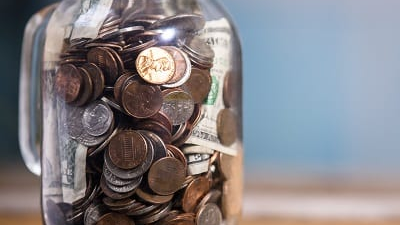 Budget Building 101
[Speaker Notes: KEI Budget building... I think this section decides whether you are 1 of 2 types of people in this world. The person who sees budget and cringes a little inside or the person that says YAY MATH! But don't worry – with budget building, there is a little something for everyone all the way from writing a justification to doing the mathematic juggling act that is budgeting. Of course, in all seriousness, budget building doesn't have to be a scary process and hopefully today, you'll take away some knowledge, tips and tricks that give you the confidence to approach this important part of the application process.


Image from Mercadien at https://www.mercadien.com/resource/is-your-nonprofit-addressing-the-new-cost-principle-reforms/]
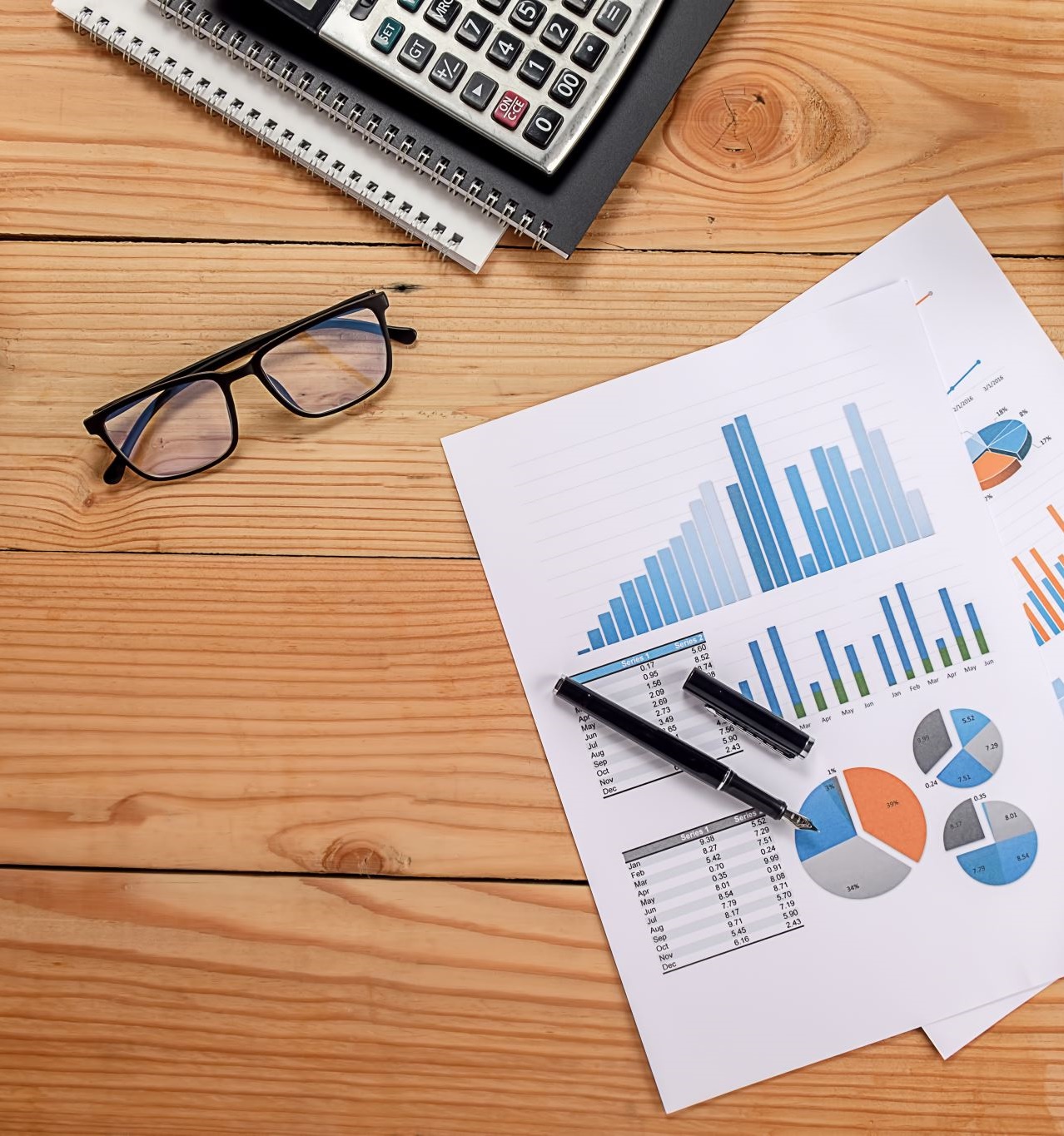 Overview
Budget Terminology
Budget Narrative
Building a Budget
Budget Tips & Tricks
[Speaker Notes: KEI So let's take a look at some of the things we will tackle today. Budget terminology – what are some of the common words, acronyms, phrases that we will encounter in budget applications.
Budget Narrative – telling the written story of your budget
Building a Budget – the math of it all
Budget Tips & Tricks – Things I've noticed that are important to consider and hope that you walk away with!]
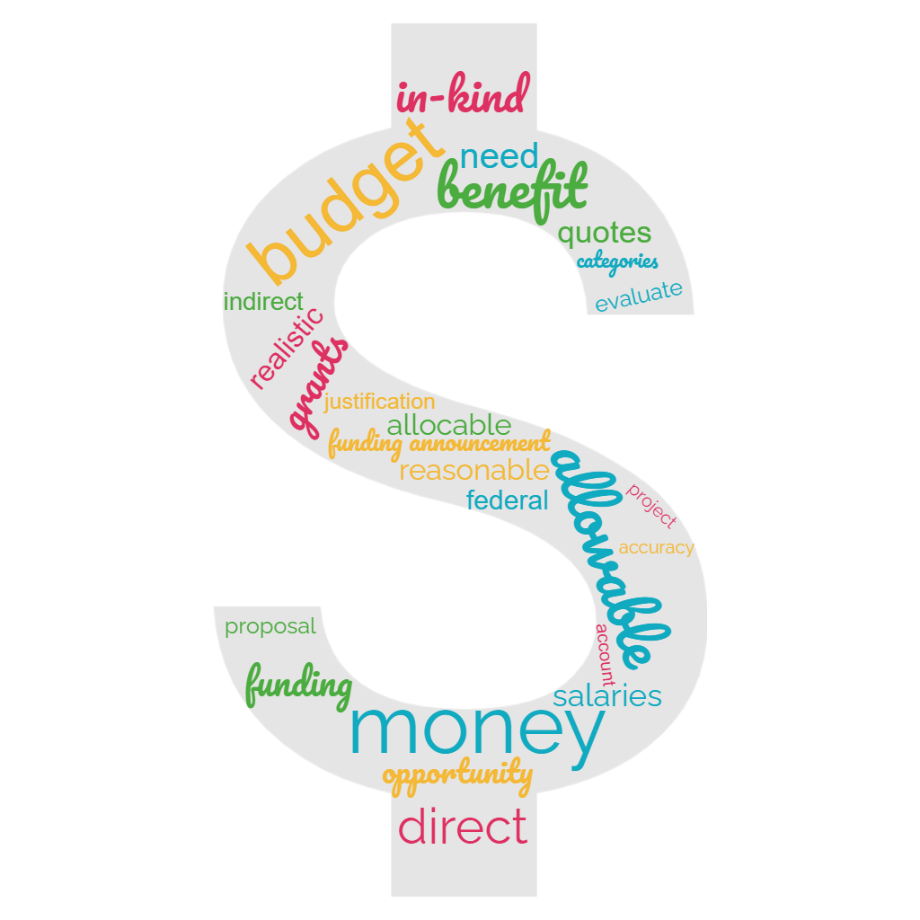 Terminology
[Speaker Notes: KEI So far, there have been many acronyms and keywords that you have been introduced to – many of which can be used interchangeably and often vary between institutions. The word cloud you see before you are only a handful of words that you may come across in the grant world, and only cover a portion of the words that we use when speaking about budget building. Since the grant world is not exclusive to organizations equipped with a team of grant managers and other people who are experts in ALL types of funding opportunities, it is important to make sure you familiarize yourself with terminology associated with the funding opportunity to which you are applying. Sure, we know what a budget is, but what about when it says a modular budget is required versus a detailed budget?! What do we do then? When going through the requirements for a funding opportunity and you find an acronym or word you are unfamiliar with, google it! It's helpful to type the word or acronym in question and add "grants" to the end. Often times, you'll find that there are tons of resources out there that are specific to your application. If that doesn't work, when in doubt, reach out to the funder! With that being said, lets move on to some basic terminology that is ESSENTIAL for starting the budget development process.]
Let's participate!
What are some budget terms that you are already familiar with?
[Speaker Notes: KEI I'm curious to see which budget terms the group is already familiar with and also see if there are varying uses in terminology across people from different organizations within the group. At this time, we are going to switch over to Mentimeter to do a very brief activity. This is an opportunity to type in ANY words that you associate with a budget or the budget building process. Feel free to be creative! 

Possible Mentimeter here to develop a word cloud of words and terminology that people are familiar with related to budgets.]
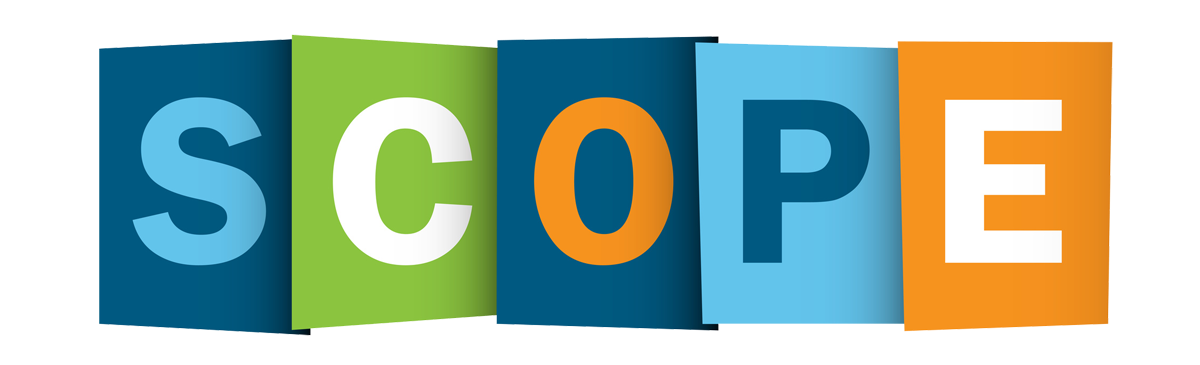 Terminology: Scope of Work
"The aims, objectives, and purposes of a grant; as well as the methodology, approach, analyses or other activities; and the tools, technologies, and timeframes needed to meet the grant's objectives"
[Speaker Notes: KEI First off, I think it's important that we talk about scope of work. For this, I think NIH's definition describes it best. Simply put, the scope of work is the overview of the aims, objectives, and purposes of a grant. This comes first because for proper budget development, it is critical to consider how each of the funds requested to support the project will contribute to the overall goals and expected outcomes. How does the work being done on the grant fit into the aims or objective/ end goal that the funder is hoping to see. It's important to always have the end in mind. Knowing your project and the outcomes will help you be able to more clearly communicate the grant's research emphasis, impact, and progress when the funder asks how things are going.

Think of this as a transaction – someone gives you money to meet a goal. They want to make sure that their money is being put to good use so that they have the outcome they were expecting. If you are no longer to able to meet that aim, you definitely would want to bring it to that person's attention. Think of Scope of Work as the same thing. 

Usually, a change in the scope of the project requires approval. This can be a change in the population, change in the overall outcome of the project, change in personnel working on the project. Although this is more of a post-award problem, regardless of the change, it is crucial to know your project and if you are uncertain about whether or not you are changing the scope, reach out to the sponsor.

*Extremely Important aspect of completing a budget*

For example, if travel support is being requested, what benefit does that travel  provide to the project? How does this travel fit into the overall scope of the work being done on the project? We should not be requesting travel if it is unnecessary.

Picture obtained from Essential Designs at https://medium.com/@essentialdesign/building-your-scope-document-745cad3e5249]
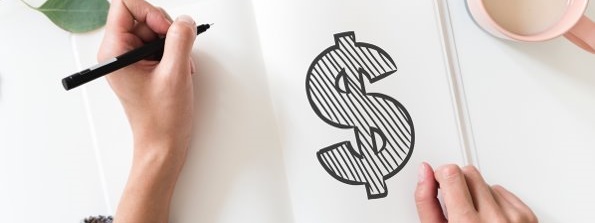 Cost Principles
What is a cost principle?
[Speaker Notes: KEI In the case of Federal funding, awardees are required to have solid management practices for administering the award, and have accounting practices that align with cost principles.
Cost Principles, as defined in the Uniform Guidance Subpart E, specify that a cost can be charged to a Federal award only if it is allowable, reasonable, and allocable. In addition, items of cost must be consistently treated by the award recipient.]
Allocable
Expenses charged to the grant are in proportion to the benefit being received by the project
[Speaker Notes: KEI Allocable means that we are only charging a proportionate amount to the grant that is in line with the ratio of work that is being done. If personnel on the grant expects to dedicate 50% of their 40 hour work week to the grant, they should only request for proportionate amount of salary support, up to 50%. This concept also applies to all other aspects of items being purchased for the grant. For example, if you are needing to purchase a laptop for work on a grant and you purchase it solely using grant funds, that laptop should not be used for any other project or purpose. This would be considered a misuse of grant funds.]
Allowable
The costs are allocable to the project
Conforms to the conditions of the funding opportunity
Is legal
Consistently considered to be a direct/ indirect cost
A reasonable and justifiable expense
[Speaker Notes: KEI Allowable – this is likely one of the more difficult concepts as this can vary from grant to grant. However, it is usually best to manage this based off of Federal standards as they are the most common source of funding and have uniform guidance available to reference. It is very important, however, that you familiarize yourself with allowable costs for your grant specifically as this can vary greatly.

Reference Simon's grant example in regard to food and office supplies

7.9 Allowability of Costs/Activities (nih.gov)

Image from Jamis at https://jamis.com/updated-cost-allowability-guidance-issued-by-the-dcaa/]
Examples of Unallowable Costs
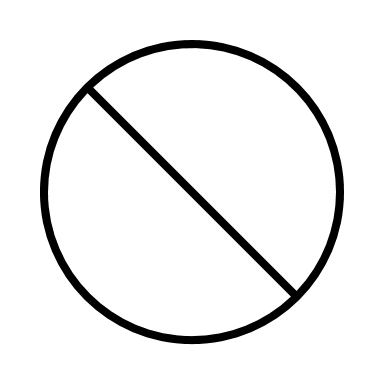 Entertainment
Food*
Personal expenses
Alcohol
Membership Fees*
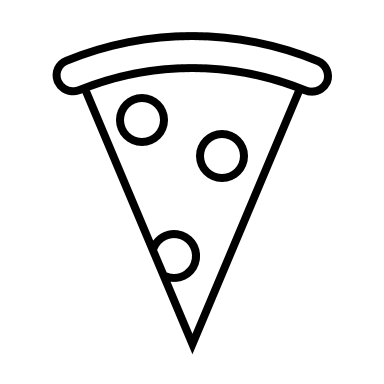 [Speaker Notes: KEI The following are examples of expenses not allowed on Federal awards:
Costs of Entertainment – you can't take your team to the movies or throw a party with catering
Personal expenses – you likely wouldn't pay for your personal groceries using a company purchasing card, the same rule applies to grants. 
Alcoholic beverages - 
Membership dues

Costs included in Facilities and Administration (F&A)
Passport fees and some visa costs
Proposal costs]
Reasonable
The amount requested/ charged is not considered to be excessive
The Prudent Person Test
[Speaker Notes: KEI Reasonable costs are likely the most straight forward of the cost principles. Simply put, the amount requested is not excessively high and is within the bounds of common sense. Many reference the "prudent person" test which is asking the question "would a prudent person pay this particular amount for this same item or service?" If this were a news article that popped up on your phone, would you be okay with the purchase? This can also be extremely tricky as many prudent people external to the research community do not have familiarity with the costs associated with particular equipments. But for the sake of your proposal, be sure you can back up your costs with quotes, historical records of prices, wages, etcetera. 

Image is from CoachingSportsToday at https://coachingsportstoday.com/on-being-a-reasonable-coach/]
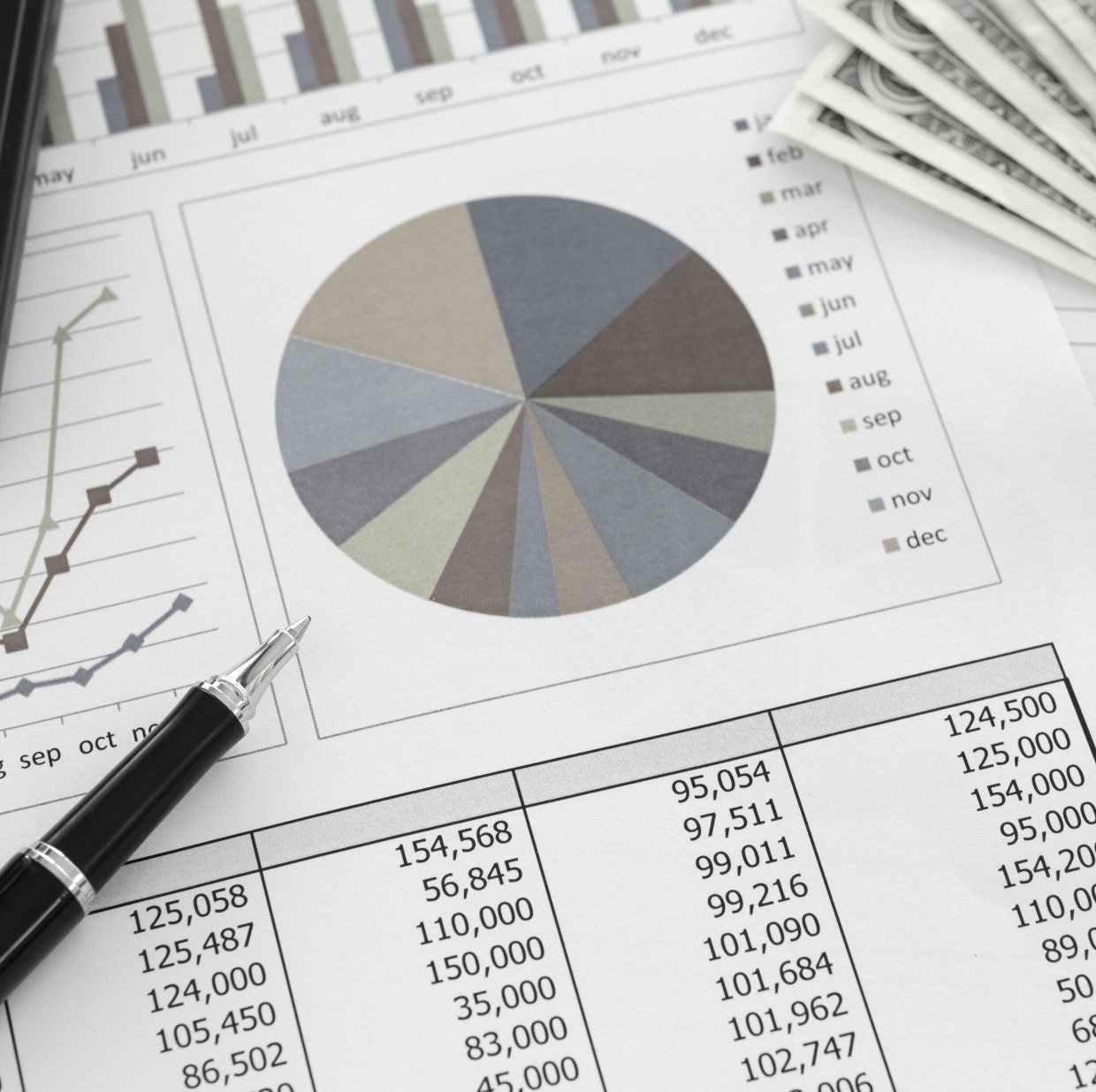 Direct Costs
Easily identified within a specific project 
Allowable expenses in line with Cost Principles (rules of spending)
•Direct Salaries and Wages
•Materials & Supplies
•Consultants & Subcontracts
[Speaker Notes: KEI Direct costs are defined a]
Indirect Costs (IDC)
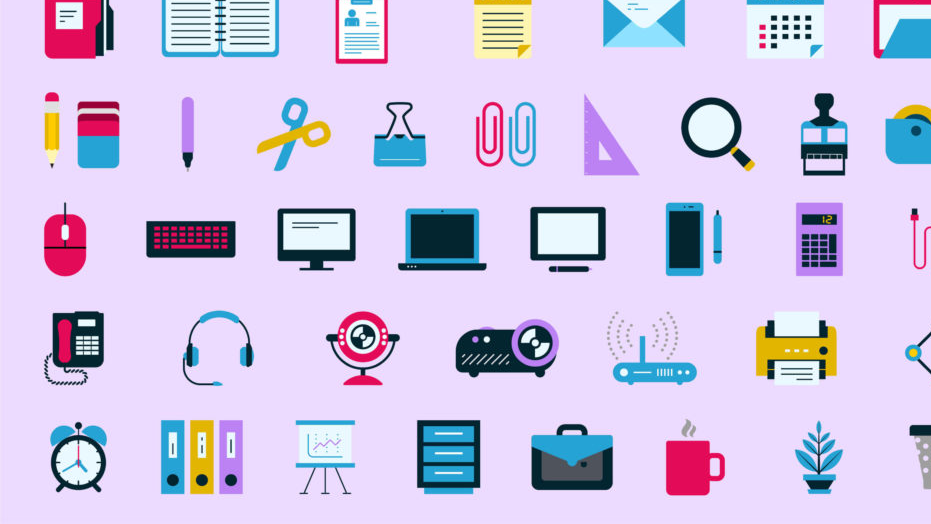 Costs not easily charged to one project but are necessary for the institution to operate – Fringe, Overhead, F&A
Example: facility costs (electricity, garbage, general supplies, etc.)

Some grants do not allow IDC or cap the allowed percent of IDC
IDC rate – does your organization have one?
De Minimus Rate
Federally Negotiated
[Speaker Notes: KEI There are so many different words and acryonyms that are synonymous to indirect costs. Examples of this are F&A  (facilities & administration), discretionary, M&O (materials and operations), overhead, etc. There may even be additional names that your institution or organization uses to refer to Indirect costs. 

IDC are funds that are alloted to 

Some cost categories are not eligible to have IDC charged to it. 

Background image from PAtriot at https://www.patriotsoftware.com/blog/accounting/direct-vs-indirect-costs-difference/]
Example of IDC Calculations
Maximum combined total of direct & indirect costs
[Speaker Notes: KEI For the sake of ease, let's use the de minimus IDC rate, however, please remember that the de minimus rate is only available for organizations to use if they do not have a federally negotiated rate. 

Many people make the mistake of basing their IDC calculation of the total award amount, however that is incorrect.]
10,000
If your award is for UP TO $10,000 in TOTAL costs, how much IDC could you request using a 10% de minimus IDC rate with $9,000 in direct costs? What is your final budget total?
$900; $9,900
[Speaker Notes: KEI]
20,000
If you have a $20,000 award with a 50% federally negotiated IDC rate and request $13,000 in direct cost support, how much IDC support will you request? What is your final budget total?
$6,500; $19,500
[Speaker Notes: KEI]
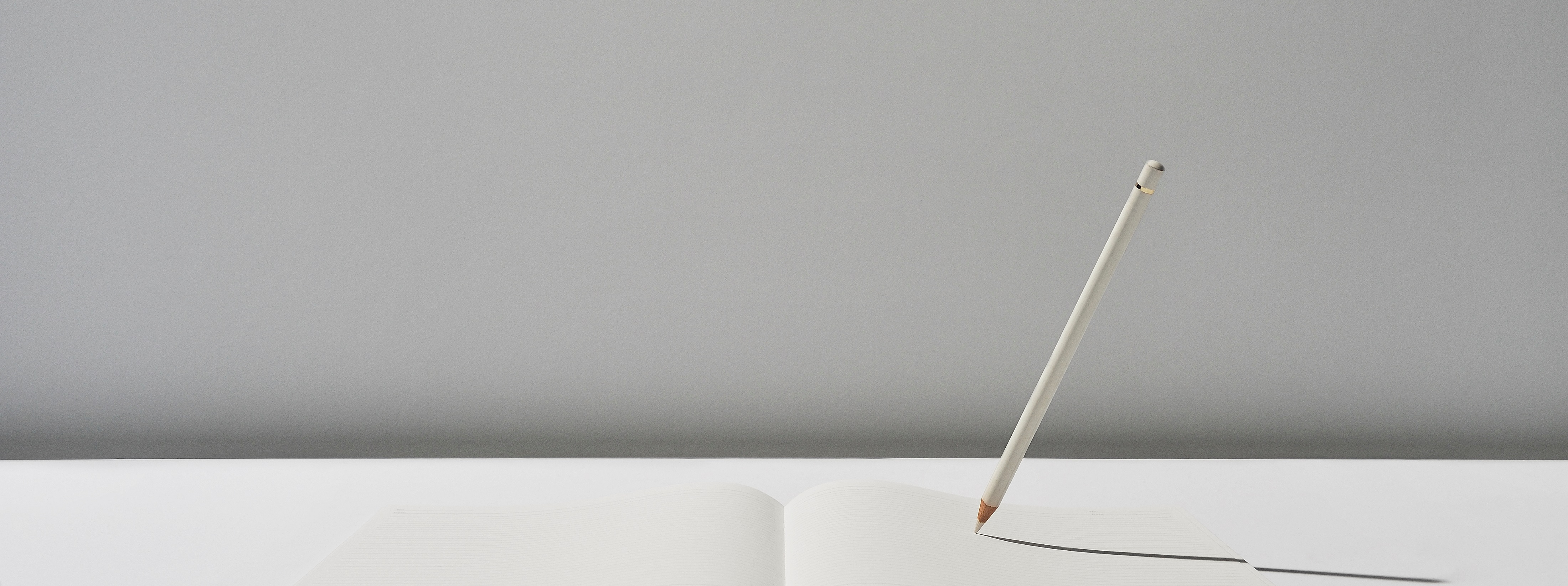 Explaining what you need and why you need it
Budget Narrative
[Speaker Notes: KEI]
Budget Narrative - Explained
Also commonly referred to as a budget justification
Provides a thorough explanation of how the costs will be used towards project objectives
Also provides clarification regarding the budget spreadsheets that are often required for proposal submission
[Speaker Notes: KEI Budget narratives, also commonly referred to as a budget justification, is an extremely important part of having a successful proposal. The justification provides the applicant with the opportunity to show a clear understanding of how the anticipated/ requested costs will support the aims of the project. A properly constructed justification is both detailed and concise, while also ensuring that the reveiwer has a fully painted, encompassing picture of your financial needs for this project.]
Common Budget Categories
[Speaker Notes: KEI In this picture we would like to paint for our reviewers, we must address our needs regarding particular budget categories. Some are more commonly used and others may not apply or be allowed on some awards! This is where your FOA comes in. It is extremely important to make sure you familiarize yourself with these cost categories as some funding opportunities do not support these costs. Unfortunately there is not a one size fits all grant application and each opportunity may have unique rules and regulations that distinguish it from another. 

So... let's break these down a bit.]
Common Budget Categories 1
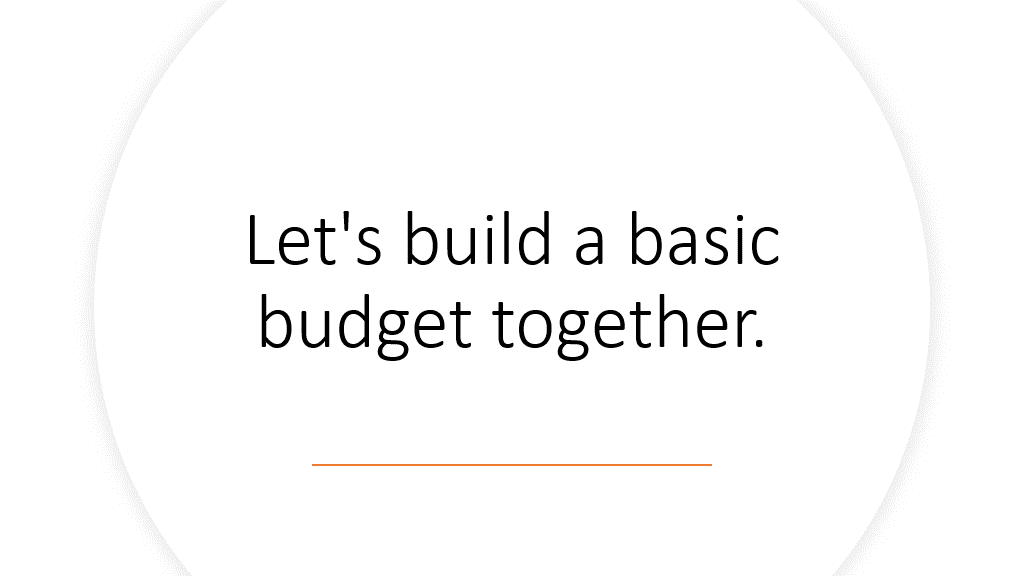 [Speaker Notes: KEI In this picture we would like to paint for our reviewers, we must address our needs regarding particular budget categories. Some are more commonly used and others may not apply or be allowed on some awards! This is where your FOA comes in. It is extremely important to make sure you familiarize yourself with these cost categories as some funding opportunities do not support these costs. Unfortunately there is not a one size fits all grant application and each opportunity may have unique rules and regulations that distinguish it from another. 

So... let's break these down a bit.]
Salaries & Wages
[Speaker Notes: KEI First, let's start off with salaries and wages. In order to have a project, you usually have to have people to see it through and work on it. Once you have assigned roles and an idea of expectations for the personnel, it can be easier to decide what else will be needed in other categories for the project to be completed.
Salaries and wages are broken down into categories that describe and justify personnel information for each position being ubdgeted for. This is done by providing a brief description of each individual appointee's roles and responsibilities on the project. Often times, budget narratives (depends on the sponsor – check your FOA) will require their name, degree qualifications, title/ role on the project/ their dedicated time commitment and an elaborate description of the duties and roles they plan in relation to the project goals and objectives.]
Budget Building –Things to Consider
[Speaker Notes: KEI]
Example – Salaries & Wages – $50,000
Jane Doe, Ph.D., Principal Investigator (6 Calendar months –50% effort). Dr. Doe will be responsible for the overall coordination and supervision of all aspects of the study. This includes hiring, training, and supervising staff/students; recruiting study participants; coordinating treatment and assessment components; scheduling and staff assignments; and data management. In addition, she will conduct the orientation sessions, assist with statistical analyses, and be responsible for reporting the study’s findings.

$100,000 annual salary x 50% (.5) = $50,000 project salary support
[Speaker Notes: KEI In this instance, we know that Dr. Jane Doe will be lead on the project. This is usually designated by the term Principal Investigator, also called a PI. After doing some research on their salary, we find out that Dr. Jane Doe has an annual salary of $100,000. At 50% effort however, we must properly allocated their salary to the 50% or 6 months that she will be working on this project throughout the year. It would not be appropriate or allowable for them to make the grant pay for 50% of work they are doing towards other projects. 

In this instance, we would budget $50,000 for Dr. Jane Doe's SALARY. Don't forget that we must also consider IDC rate, but we will revisit that once we have more numbers to work with.]
Fringe Benefits
Allowances provided by employers as an additional form of compensation in addition to regular wages.
Often covers things like insurance costs, tuition benefit programs, retirement investments, and other types of services/ programs.
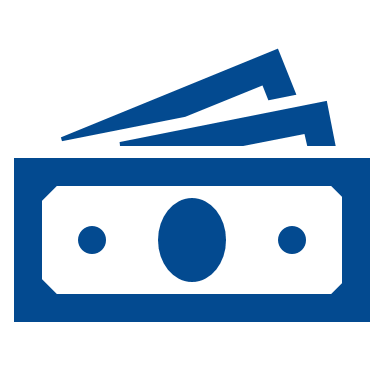 [Speaker Notes: KEI Fringe benefits are allowances, services and programs that are provided by employers as compensation in addition to their regular salary and wages. Fringe can be a bit tricky as rates and policies can vary from organization to organization. Some examples of fringe (and there are plenty more) sick leave, vacation leave, insurance, retirement and pension plans, unemployment, tuition reimbursement programs and many others. At the proposal stage, it can be very tricky to know off the top of your head what someone's specific election is for their insurance without asking them for that information so checking with your organization on their fringe benefits percentage rate is a wise idea. At UNTHSC, we have standard rates that are used for grant proposals across the board. For the sake of our next example, I will use those figures, but please note that these are specific to my university and yours will likely differ.]
Example – Fringe Benefits – $11,500
Fringe Benefits
The HSC fringe benefit rate is 23% for faculty, 33% for staff and 8.65% for student and part-time employees. Pooled average fringe benefit rates are used at the proposal stage. Actuals rates are charged at the time of award.

$50,000 requested salary support x 23% (.23) = $11,500 Estimate Fringe
[Speaker Notes: KEI In your narrative, it is very important to make sure that you address your organization's fringe rate. We do not want to leave the reviewer to have to calculate that for themselves based off the numbers on your spreadsheet. 

In this instance, we are going to be assuming that Dr. Doe is a faculty member at the University and according to our published rates, means that their fringe benefit should be calculated at 23% off of their requested salary support. This results in $11,500 in fringe benefits for Dr. Doe.

Since there can be such variation between fringe rates between employees, with these standard rates, they are often just estimated and the actual charges to the grant, if awarded may vary. We tend to include that verbiage in our proposals so that we have addressed that potential for variance with the funder.]
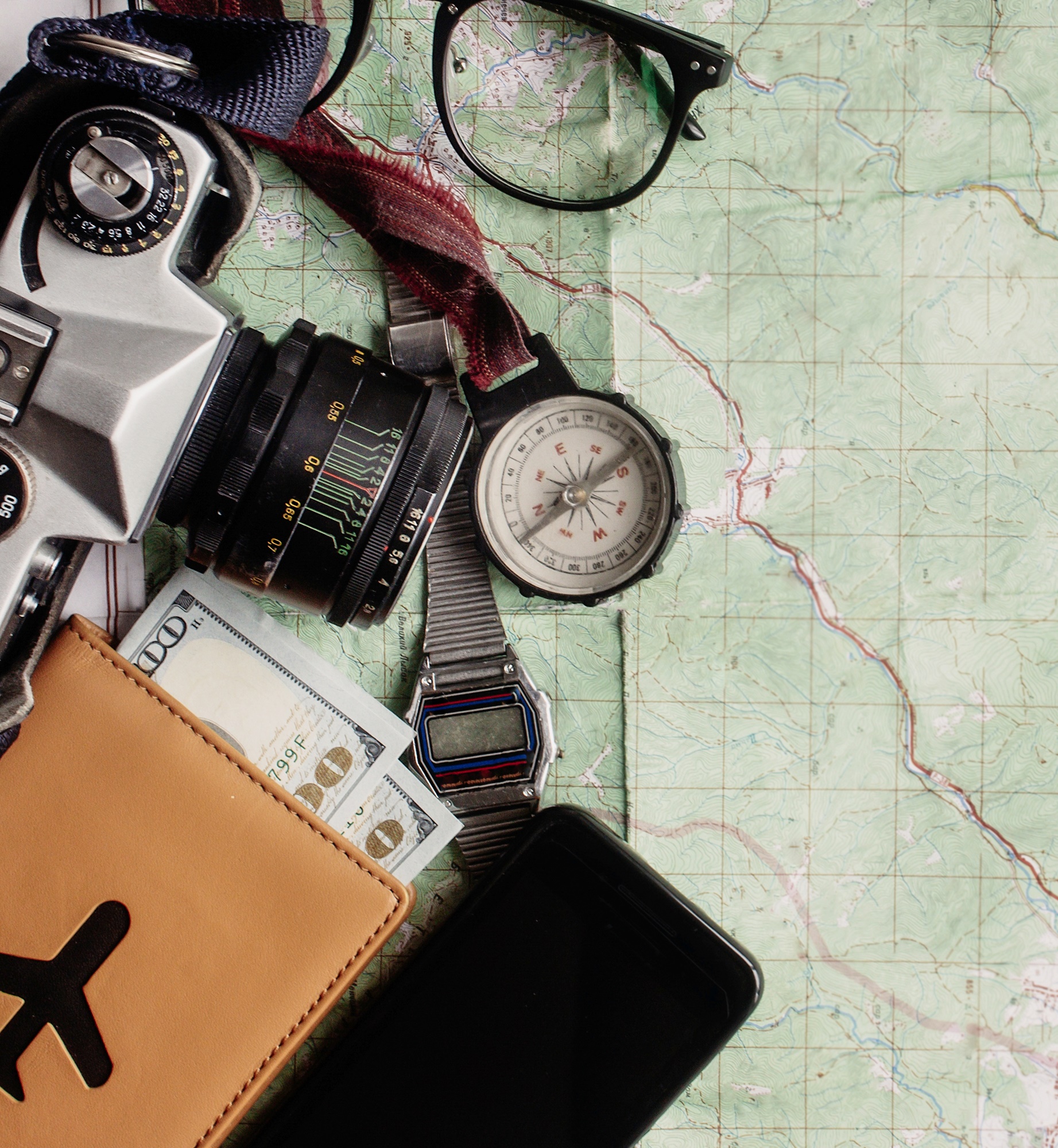 Travel
Funds allocated to facilitate collaboration necessary to meet the aims and objectives of the project
Can sometimes have restrictions issued by the funder and/ or your organization
Should always be broken down into specific details if you have them
Can estimate costs of trips, but remember the Cost Principles
Federally issued per diem rates, if location is available
[Speaker Notes: KEI There are many instances where collaboration is needed in order to meet the objectives or aims of a project. Travel is often used as a means to connect people and ideas that are necessary and crucial for different realms of research. It is important to note that Different types of grants will have differing policies in regard to travel. Some will allow it, some will not. Some will permit domestic travel, but restrict international. Again, this is where your funding announcement will be your best friend.]
Example – Travel - $6,000
Dr. Doe requests $6,000 for domestic travel support for 3 trips to professional conferences to present research findings associated with the project. $2,000 is requested for each trip to various locations that are to be determined.

$2,000/ trip x 3 trips = $6,000 travel support requested
[Speaker Notes: KEI Again, if you have specific details, it is best to provide them. When you have the location for travel opportunities available, you can provide estimates for things such as cost of a round trip ticket, per diem rates in that city, lodging rates, etc.]
Other Direct Costs
[Speaker Notes: KEI]
Example – Other Direct Costs - $10,000
Materials & Supplies - $5,000

Publication Costs - $3,000
Up to $3,000 for publication support is being requested in order to publish scientific findings in 3 journals that are related to the outcomes of this project. $1,000 support for each journal is requested.
Computer Services - $1,000
Such & Such Software is needed to maintain accurate records and scientific data measuring for the project. We request up to $1,000 in software support to ensure we have the analytical tools required to properly track and report consistent results of our experiments
Other Direct Costs - $1,000


$5,000 + $3,000 + $1,000 + $1,000 = $10,000 Other Direct Costs
[Speaker Notes: KEI Other Direct Costs may include some or all of the expense categories below: 
  
Materials and supplies (if not included in a separate cost category): include the project costs of laboratory and other project-specific supply items (software programs and licenses, CDs, research material) and items costing less than $5,000 and not considered equipment.  
  
Publication costs: include funds requested for the publication of the results and the preparation of presentations and posters.
  
Computer services: list a prorated share of the cost of operating and maintaining shared departmental research facilities.  The rate charged is established by approved department and university procedures which require annual recalculation to ensure that the rate recovers only the actual operating costs.  This fee provides for project-specific use of a variety of high performance computers, networking operations, copying, printing, and computer facilities support.  
  
Other Costs: generally for services rather than items - miscellaneous project specific costs such as honoraria, long distance phone charges, express mail charges, maintenance contract fees, payments to human subjects involved in the research, and other costs that do not fit in categories mentioned above.]
So, what's our total DIRECT costs right now?
[Speaker Notes: KEI]
$77,500 in Total Direct Costs
[Speaker Notes: In Budget Building 102, it would be worth learning about Modified Total Direct Costs – these come into play whenever there are charges that are not eligible for]
Don't forget about the Indirect Costs (IDC)!
10% de minimus rate
[Speaker Notes: KEI This is calculated based off the total direct costs, not the total award.]
Bear with me. Let's total them together now.
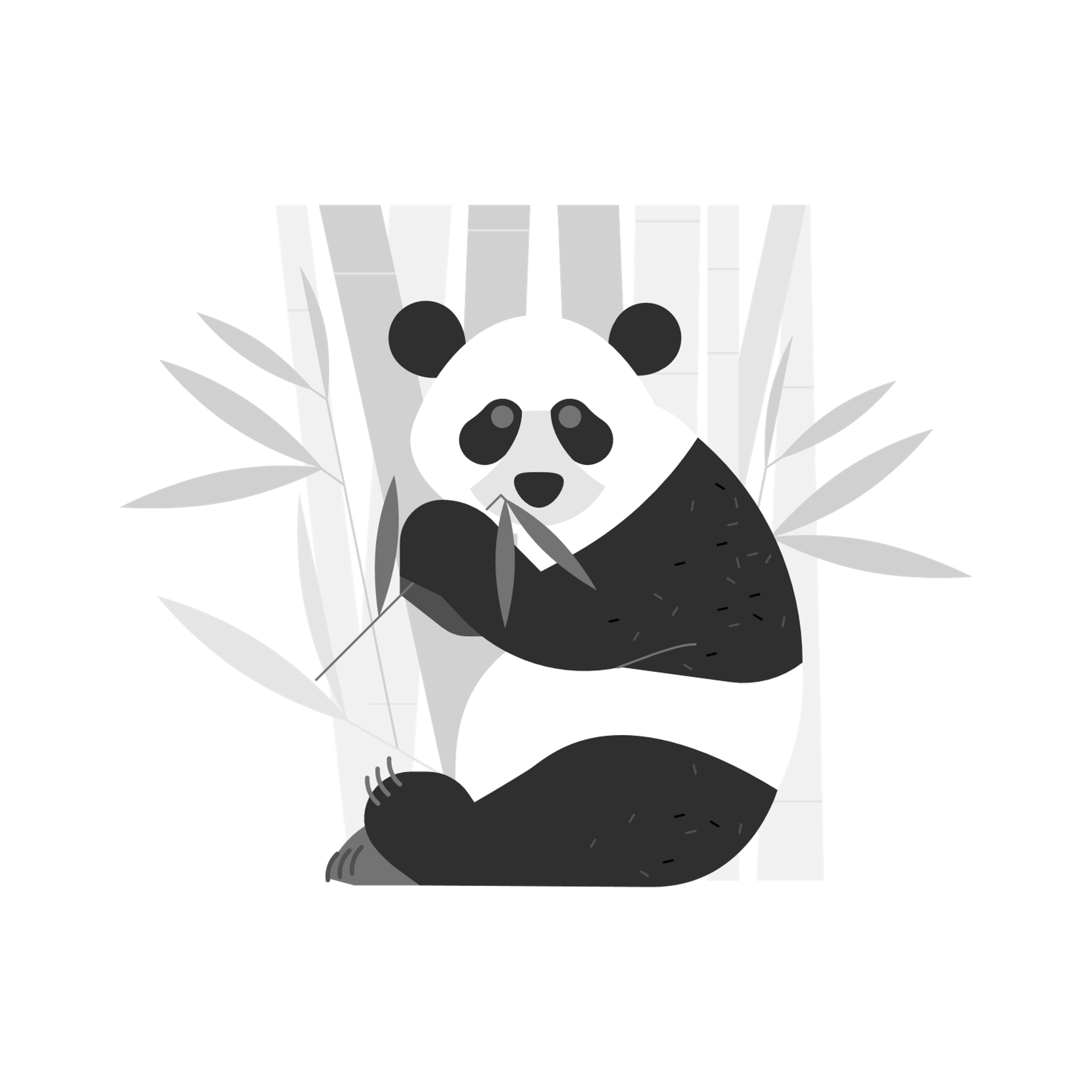 [Speaker Notes: KEI]
Sum
$77,500 total direct costs 
+ $7,750 indirect costs 
_______________________
= $85,250 TOTAL requested project support
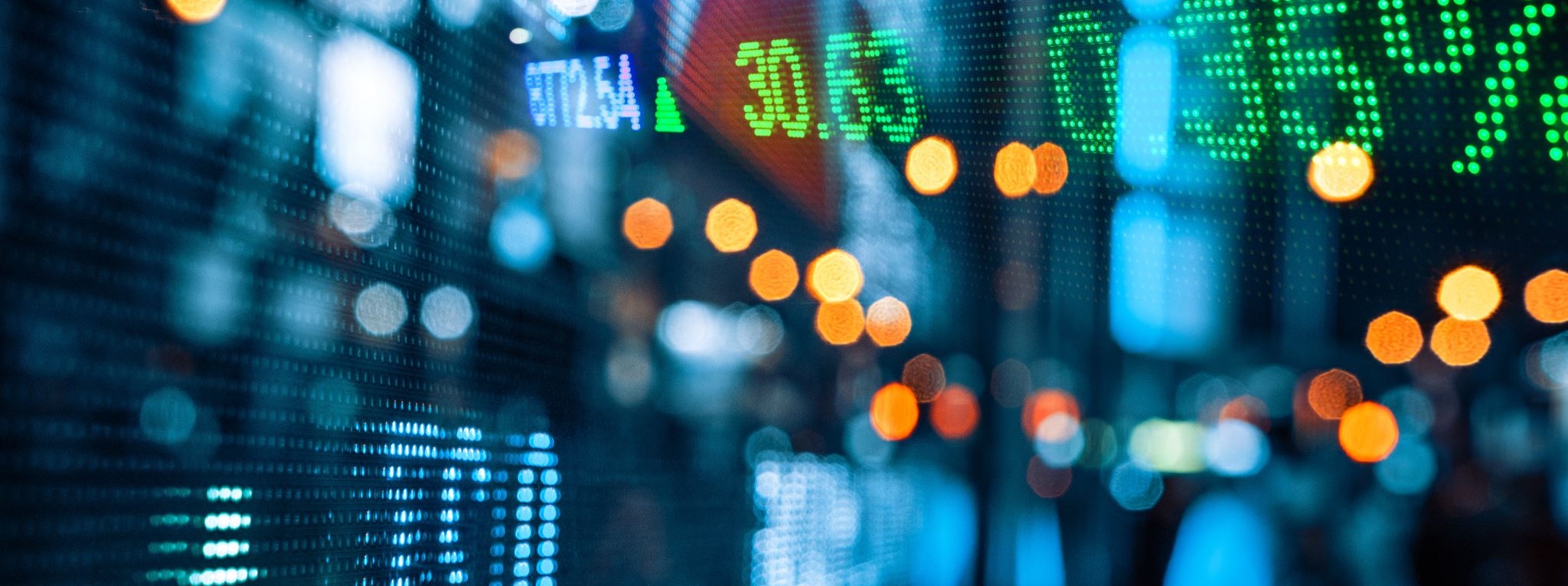 Tips/ Things to Consider
[Speaker Notes: KEI]
Budget
Budgets have a lot of room for discretion and interpretation
Don't restrict yourself by being too specific on the justification
Try recreating your budget solely by reading off the narrative.
Then have someone else try it too
It can be difficult to decide where to budget items or whether it's allowable - here is a very useful link that even grant managers use to determine allowability
[Speaker Notes: KEI 2nd bullet: (naming certain vendors for products that can be purchased from a variety of sources)

Modified Total Direct Costs versus Total Direct Costs – why is it modified
Modular budget versus detailed budget
Tricky things like Cost Share exist but policy varies between organizations]
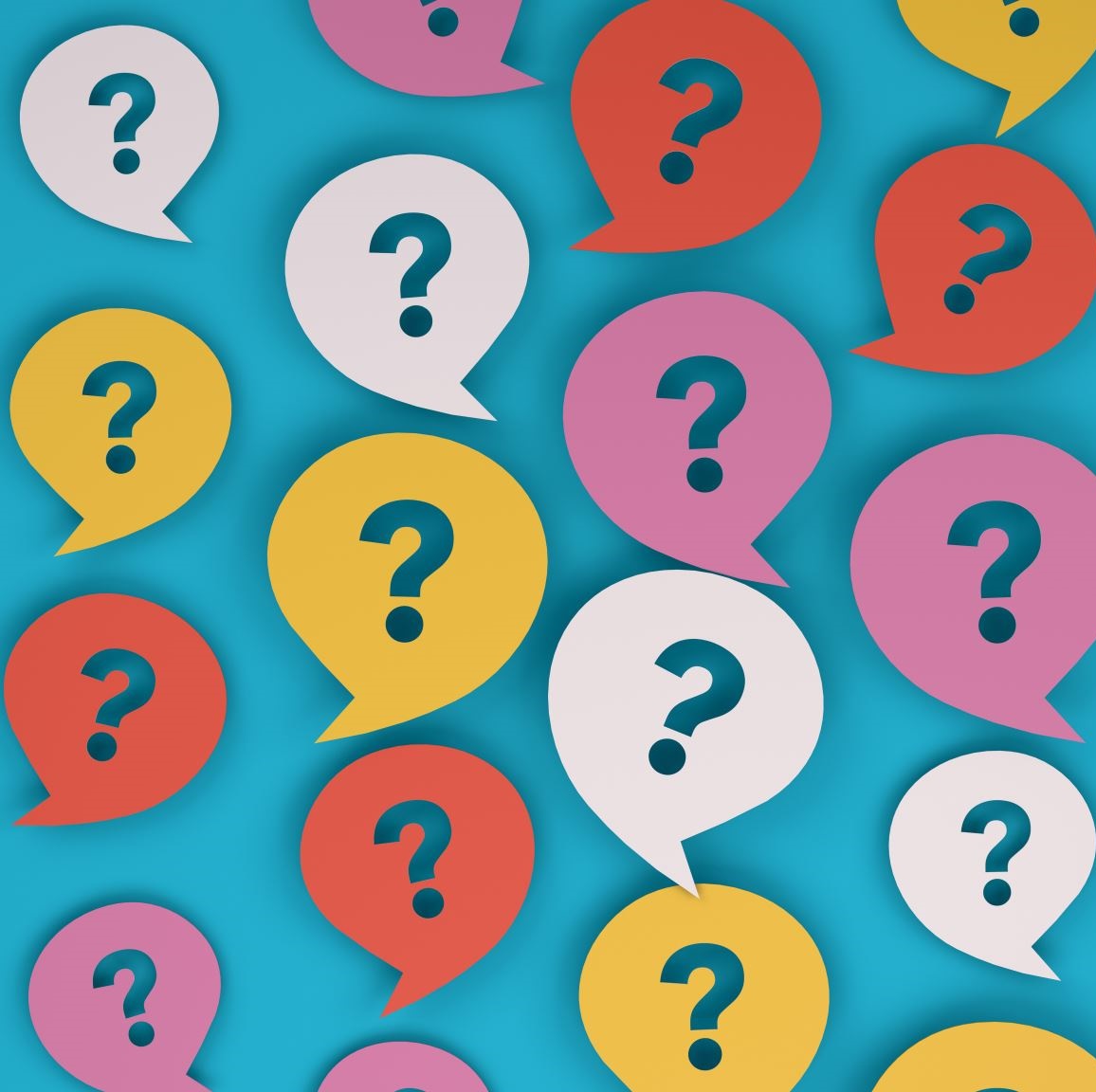 Budgets can be tricky, so don't be afraid to ask questions!
[Speaker Notes: KEI]
Reminder
Important questions to ask of yourself (& others) about your budget:
Are the requested costs allowable per the regulations of the funder and this particular funding opportunity you are applying for?



Are the requested costs properly and proportionately allocated for the work being done on the project?
Are the requested expenses reasonable to support the actual need for the work to be completed on the project? Would your average person look at the budget or the cost and think that's a fair price for that good/ service?
Are the requested costs budgeted for in a realistic and complete manner for the work that is expected to occur on the project? (ex: realistic timeline and cost estimations, not just assuming unfounded financial support in the event of a worstcase scenario or a buffer)
Think of Your Reviewers
Avoid excessive “wordiness," but do spell out all acronyms
Have someone else read the proposal!
Assume your reviewers have different careers/experience
[Speaker Notes: EC - As Jen mentioned earlier, we want to make sure we ask colleagues or partners to review our application before applying.  Having a peer review the proposal helps catch errors and make sure enough detail is included. Did they understand what the project is and why is it important? 
  
As the grant writer, you know everything about the project and might make some assumptions, having another outside reader can help catch any missing information, any spelling or grammatical errors, and also assure that the proposal make sense. 
  
For example, we had a name changed recently. We went from the South-Central Region to Region 3. If you didn't pay attention to our office announcements, you may include the South-Central Region in your application.  When I have written grants in the past, I would ask a friend in another occupation different from mine to review the proposal. They will have questions and likely catch the things that need further explanation to someone who doesn’t know all of the terminology and acronyms of your organization.   
  
Reviewers have to review a lot and having things written well and explain well helps with the process. Every reviewer sees things differently and often come from different backgrounds. If you have a question about your application, please reach out to our office or the funder before writing or submitting your application.]
Common Mistakes
Ignoring instructions.
No project planning.
Buzzword overuse.
Last-minute writing.
Typos, writing errors.
Budget used as a narrative substitute.
 Inaccurate costs.
Assuming reviewers are experts.
[Speaker Notes: Throughout the year, I have the opportunity to review grants for our Region, and I have to opportunity to provide feedback to friends and colleagues in different career field. The most common mistakes that we see are 

1. individuals ignoring the instructions in the RFP. For example, this could be applying for grant that doesn’t Please read the RFP carefully, and if you have questions, contact us or the office that's hosting the grant. We are here to answer any questions you may have. 

 2. No project plan or logic model to discuss the lifecycle of the grant. As a reviewer, it is nice to see  the things you plan to fulfilled. 

3. Over use or forced use of buzzwords . However, you do want to reference the language in the RFP. 

 4.  I have had the chance to review some proposals and I was surprised to find some that I read full of spelling and grammatical errors or poor writing. This makes the reviewer wonder if the applicant is capable of carrying out a legitimate project if they are not able to submit a proposal that is mostly without errors. Thank you all for working so hard on everything. Next week, we will have two great events. I hope you have a great weekend

5. The best way to catch for errors is having someone to review your proposal and using software to catch grammatical errors. Grammarly is a good resource to catch grammatical errors. If you work for a university, you could ask the sponsorship office to review your proposal before summitting it. 

6. The budget cannot be relied on to tell your full story/program plan. We want you to tell your story but the budget section is only for budgeting. Tell us how you plan to spend the money and refer to the budget portion of this webinar as a resource. Kristi did an excellent job explaining the budget. 

7. Make sure you are requesting for the right funding amount and that you do not have any Inaccurate costs in your proposal. 

8. Once we submitted a proposal and it was bounced back to us. The reviewers didn’t know what the acronyms from our field meant. Even though your work jargon makes complete sense to you, it may not to a reviewer who may be in a different field. 



Earlier in the webinar, Margie mentioned 508 compliance, but what is 508 compliance and what does accessibility matter?]
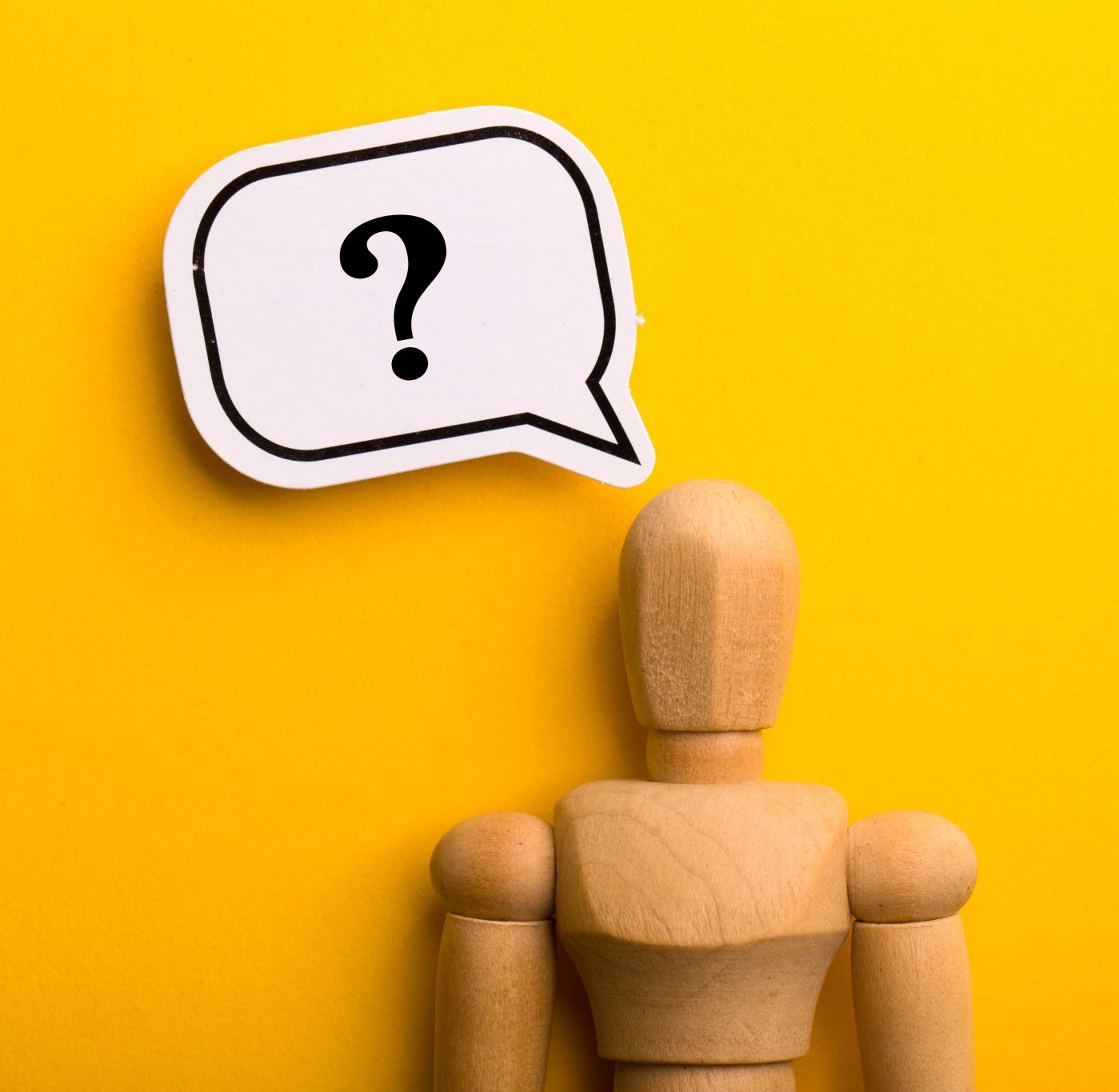 Why Does Accessibility Matter?
[Speaker Notes: Why does accessibility Matter? If you can, please enter why accessibility is important to you in the chat. Thank you for sharing your answering.]
2                                     Why does Accessibility Matter?
Worldwide
Over 1 billion people live with some form of disability.
The number of people with disability are dramatically increasing. 

United States
1 in 4 adults in the United States have some type of disability. 
The percentage of people living with disabilities is highest in the South.
[Speaker Notes: If we look at accessibility on a worldwide scale, we will see that over 1 billion people live with some form of disability. The number of people with disability are dramatically increasing. This is due to demographic trends and increases in chronic health conditions, among other causes. 
According to the CDC, 1 in 4 adults in the United States have some type of disability. The percentage of people living with disabilities is highest in the south. Almost everyone is likely to experience some form of disability – temporary or permanent – at some point in life.
Source - https://www.who.int/news-room/fact-sheets/detail/disability-and-health
https://www.cdc.gov/ncbddd/disabilityandhealth/infographic-disability-impacts-all.html]
Section 508 of the Rehabilitation Act of 1973
In 1998, Congress amended the Rehabilitation Act of 1973 to require Federal agencies to make their electronic and information technology (EIT) accessible to people with disabilities.
[Speaker Notes: In 1998. Congress amended the Rehabilitation Act of 1973 to require Federal agencies to make their electronic and information technology assessible to people with disabilities. The law applies to all federal agencies when they develop, procure, maintain, or use electronic and information technology. Under Section 508, agencies must give disabled employees and members of the public access to information comparable to the access available to others. 
Source: https://www.section508.gov/manage/laws-and-policies/]
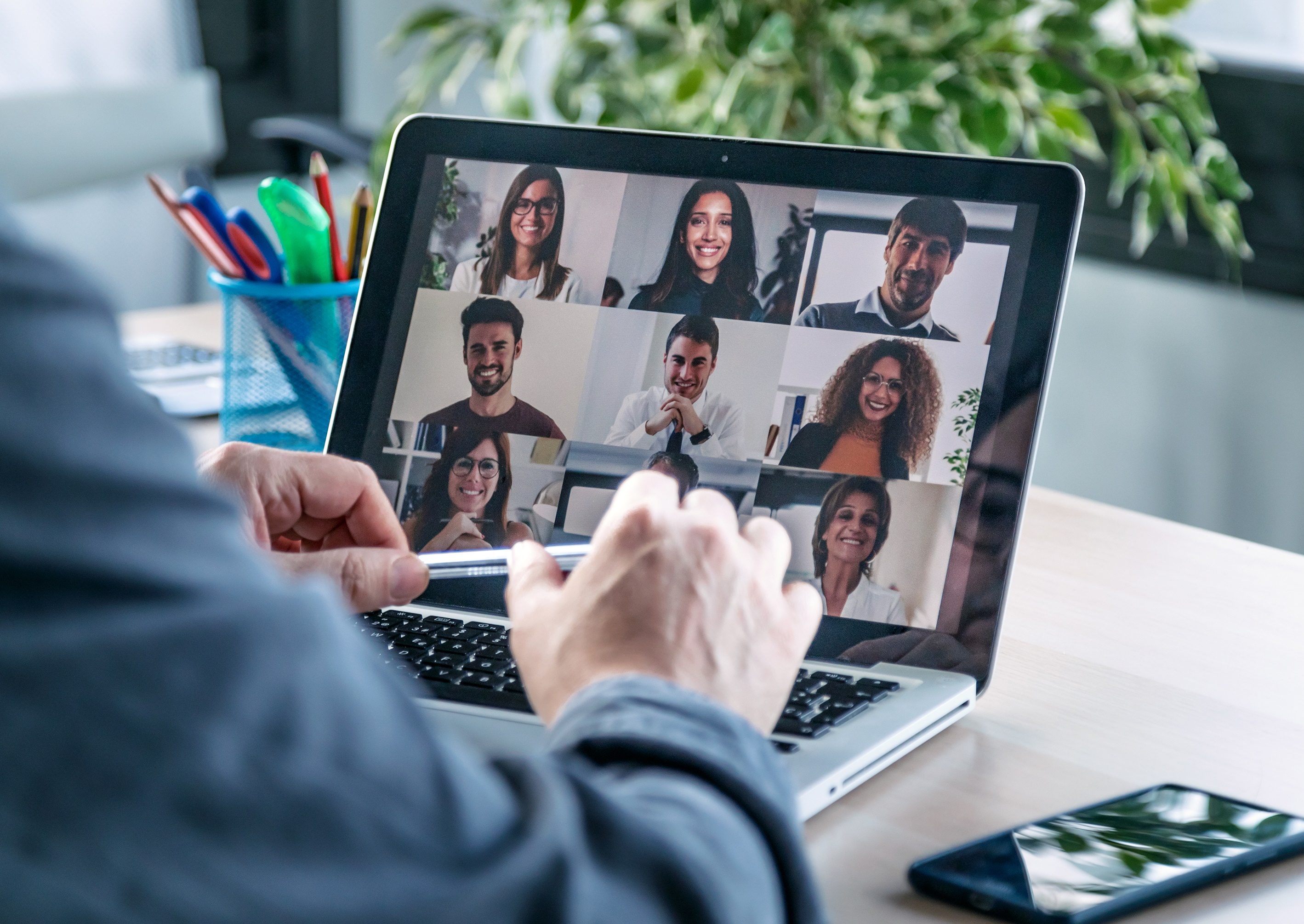 Web Accessibility and Disabilities
Auditory 
Cognitive, learning, and neurological
Physical 
Visual
[Speaker Notes: 508 Compliance is important when it comes to identifying web accessibility and disabilities such as auditory, cognitive, learning, neurological, physical, and visual.]
Barriers for People With Auditory Disabilities
Audio Content, such as videos with voices and sounds, without captions or transcripts.
Media players that do not provide options to adjust the text size and colors for captions.
Lack of sign language to supplement important information and text that is difficult to read.
[Speaker Notes: Auditory disabilities are a condition affecting the ability to understand speech.  Some people with auditory disabilities can hear sounds but sometimes not sufficiently to understand all speech, especially when there is background noise. This can include people using hearing aids. 

Examples of barriers for people with auditory disabilities are:
•Audio Content, such as videos with voices and sounds, without captions or transcripts
•Media players that do not provide options to adjust the text size and colors for captions
•Lack of sign language to supplement important information and text that is difficult to read.
•
For some people with auditory disabilities, sign language is the primary language, and they may not read the written language as fluently. Providing important information in sign language and using simple text that is supplemented by images, graphs, and other illustrations help make web content more understandable to many people. However, it is important to remember that not all people with auditory disabilities know sign language.
https://www.w3.org/WAI/people-use-web/abilities-barriers/]
Long passages of text without images, graphs, or other illustrations to highlight the context.
Webpages that are difficult to navigate.
Web browsers and media players that do not provide mechanisms to suppress animations and audio.
Barriers for Cognitive, Learning, and Neurological
[Speaker Notes: Cognitive, learning, and neurological disabilities involve neurodiversity and neurological disorders, as well as behavioral and mental health disorders that are not necessarily neurological. 

Examples of barriers for people with  Cognitive, learning, and neurologic are:
Long passages of text without images, graphs, or other illustrations to highlight the context.
Webpages that are difficult to navigate 
Web browsers and media players that do not provide mechanisms to suppress animations and audio.]
Barriers for Physical Disabilities
Missing visual and non-visual orientation cues, page structure, and other navigational aids.
Insufficient time limits to respond or to complete tasks, such as to fill out online forms.
Inconsistent, unpredictable, and overly complicated navigation mechanisms and page functions.
[Speaker Notes: Physical disability is a condition that limits one or more basic physical activities in life.  

Examples of barriers for people with  Physical Disabilities are:
•Missing visual and non-visual orientation cues, page structure, and other navigational aids.
•Insufficient time limits to respond or to complete tasks, such as to fill out online forms.
•Inconsistent, unpredictable, and overly complicated navigation mechanisms and page functions.]
Barriers for Visual Disabilities
Websites, web browsers, and authoring tools that do not support the use of custom color combinations.
Text, images, and page layouts that cannot be resized, or that lose information when resized.
Websites, web browsers, and authoring tools that do not provide full keyboard support.
[Speaker Notes: Visual disability is a condition when an individual loses part or all of their ability to see. 

Examples of barriers for people with Visual Disabilities are:

•Websites, web browsers, and authoring tools that do not support the use of custom color combinations.
•Text, images, and page layouts that cannot be resized, or that lose information when resized.
•Websites, web browsers, and authoring tools that do not provide full keyboard support.]
Section508.gov
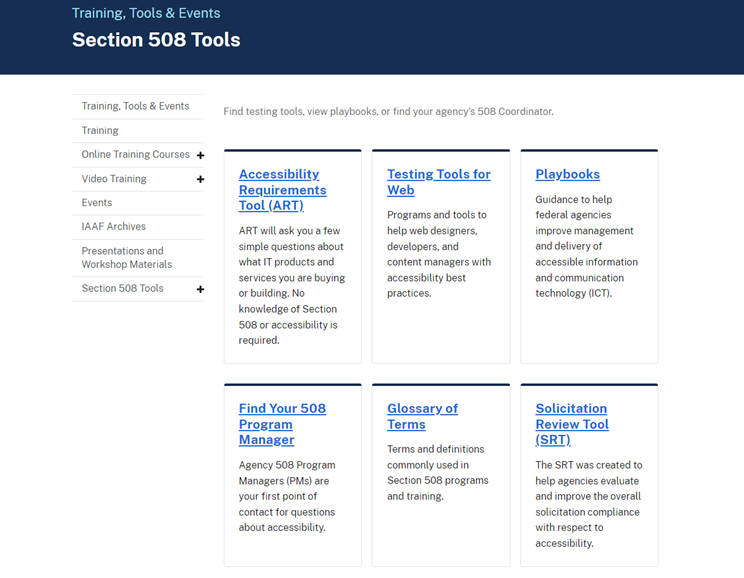 [Speaker Notes: There resources available that can assist you with 508 compliance.   
  
Section508.gov provides guidance to Federal agency staff who play a role in IT accessibility. The site addresses several key topics, including:  
Policy & Management - Provides playbooks, guidance, and policies to help your agency meet its Section 508 responsibilities 
Acquisition - Gives guidance on buying and selling information and communication technology (ICT) within the guidelines of the Revised Section 508 Standards 
Content Creation - Establishes the standards for creation of accessible digital content]
Digitial.gov
[Speaker Notes: Digital.gov mission is to transform how government learns, builds, delivers, and measures digital services. They do this by  providing people in the federal government with the tools, methods, practices, and policy guidance they need to deliver effective and accessible digital services.

https://digital.gov/resources/improving-the-accessibility-of-social-media-in-government/]
Plainlanguage.gov
[Speaker Notes: In November our team took a plain language training from UAMS, and it changed how I will forever view documents.
Plain language. Gov goal is to promote the use of plain language for all government communications. They believe that using plain language will save federal agencies time and money and provide better service to the public. 

 https://www.plainlanguage.gov/


https://www.plainlanguage.gov/]
Questions
This project has been funded in whole or in part with Federal funds from the National Library of Medicine (NLM), National Institutes of Health (NIH), under cooperative agreement number 2UG4LM012345 with the University of North Texas Health Science Center, Fort Worth. The content is solely the responsibility of the authors and does not necessarily represent the official views of the National Institutes of Health.
[Speaker Notes: Thank you so much for attending today's webinar. It's been a pleasure to teach this course with Jen, Kristi, and Margie. We hope you picked up some valuable resources and now have the confidence to apply for grant funding. Now we will like to give you the chance to ask us some questions. 

We have just a few more items to cover before we end today’s session.]
Evaluation Survey and MLA Survey
Please use the following link to access the MLA Survey: https://bit.ly/3xGaLNv. If you would like an MLA CE certificate, it will be available after you finish the survey.

If you would like a copy of this slide deck or have additional questions, email nnlmregion3@unthsc.edu.
[Speaker Notes: We would now like to ask everyone to complete the evaluation survey for today’s webinar at the link provided on the screen. The survey will open automatically once the session has ended and the link has also been put into the chat. If you would like to receive your certificate for Continuing Education credit, you will have the opportunity to download it at the end of the survey. Even if you do not want CE credit, we ask that you fill out the survey to give us valuable information about our webinars. Today’s session was recorded, and will be viewable online within the next week. Please check our YouTube channel for the video link.]
Region 3 email
[Speaker Notes: Join our mailing list to learn about upcoming programs and membership opportunities in Region 3. By signing up for our mailing list, you will have the opportunity to learn about training, funding, and resources available from the NNLM. Please click the link in the chat to sign up today.  It only takes 1 minute.]
Thank you for attending!
For further inquiries, please feel free to contact: 

Edward Caldwell, Health Professions Coordinator
Edward.Caldwell@unthsc.edu

Kristi Ingram, Institute Support Specialist
Kristi.Ingram@unthsc.edu

Jen Ortiz, Consumer Health Coordinator
Jennifer.Ortiz@unthsc.edu

Margie Sheppard, Community Engagement Coordinator
Margie.Sheppard@kumc.edu
[Speaker Notes: Thank you so much for attending. For more inquiries , please feel free to contact at us at the email addresses listed on the screen. 

The best way to find out about information is by signing up for email list and following us on our social media platforms: Facebook, LinkedIn, and Twitter. Once again, thank you, everyone, for joining us, and we will see you tomorrow at Health Bytes.]